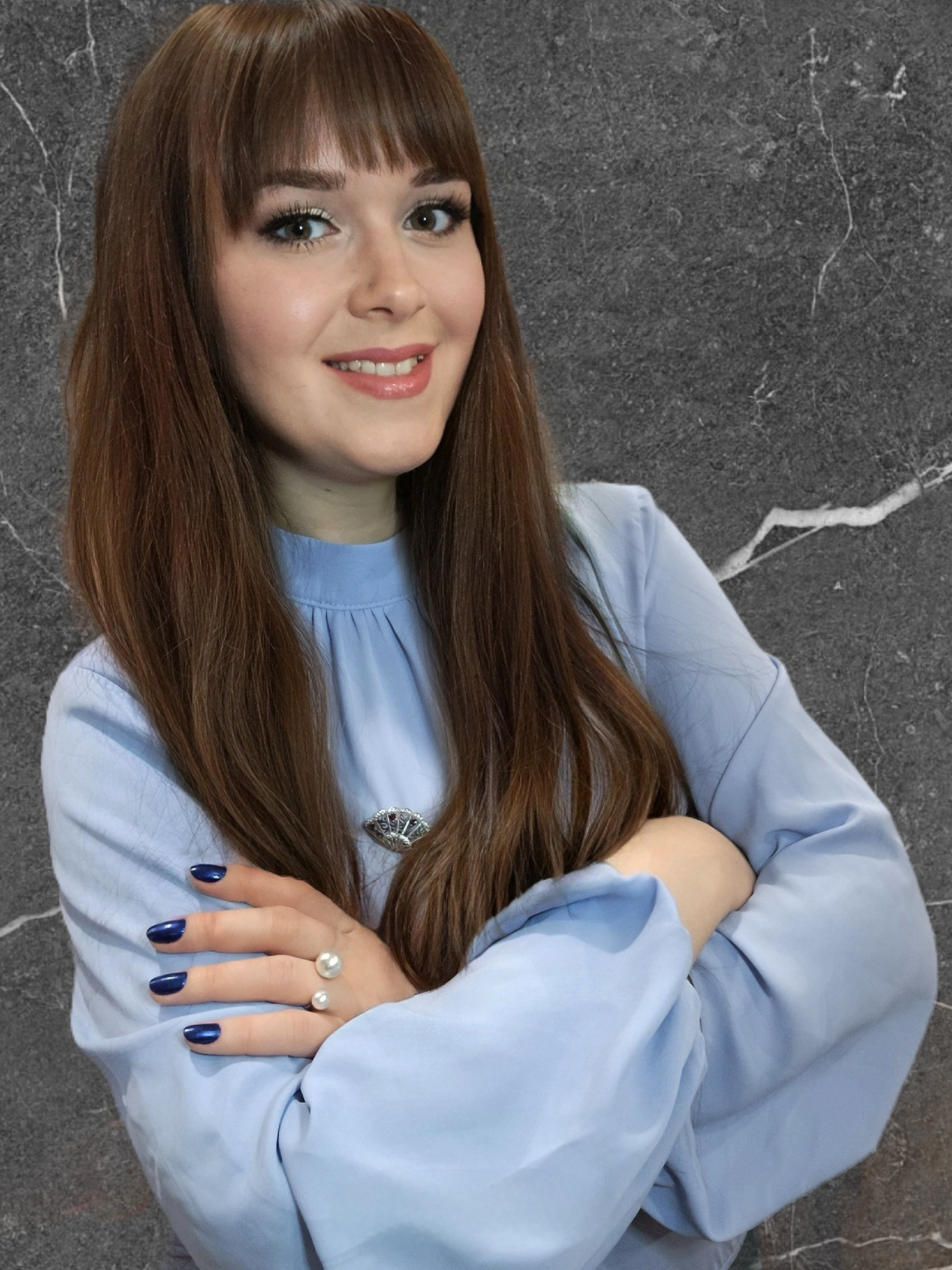 Иностранные языки. Заинтересуем каждого!
Екатерина Сергеевна Сергейчева,
учитель испанского, немецкого, английского языков, 
методист, педагог-исследователь, 
педагог-тренер Республики Башкортостан
Повышение интереса к изучению ИЯ
Постоянная активизация общения на общемировом уровне
культура
образование
политика
экономика
Необходимость специалистов в области межкультурной коммуникации
[Speaker Notes: В наши дни знание хотя бы одного иностранного языка просто необходимо. Но владеть иностранным языком – это не значит знать грамматические правила, лексику или уметь пользоваться словарем.  Язык необходим для того, чтобы на нем общаться непринужденно так, как мы говорим на своем родном языке. 
     Коммуникативная методика предполагает максимальное погружение ученика в языковой процесс, что достигается с помощью сведения апелляции учащегося к родному языку до минимума. Основная цель этой методики состоит в том, чтобы научить школьника сначала свободно говорить на языке, а потом и думать на нем.
Более того, рассматриваемый коммуникативный подход практикуется, в основном, на курсах изучения иностранных языков, где есть все возможности для его реализации. Однако, в школе не используют данный подход по ряду разных причин.]
Специалист в области межкультурной коммуникации
Требования к специалисту
владение НЕСКОЛЬКИМИ языками на высоком уровне
владение социокультурной компетенцией
необходимость + престиж
[Speaker Notes: В наши дни знание хотя бы одного иностранного языка просто необходимо. Но владеть иностранным языком – это не значит знать грамматические правила, лексику или уметь пользоваться словарем.  Язык необходим для того, чтобы на нем общаться непринужденно так, как мы говорим на своем родном языке. 
     Коммуникативная методика предполагает максимальное погружение ученика в языковой процесс, что достигается с помощью сведения апелляции учащегося к родному языку до минимума. Основная цель этой методики состоит в том, чтобы научить школьника сначала свободно говорить на языке, а потом и думать на нем.
Более того, рассматриваемый коммуникативный подход практикуется, в основном, на курсах изучения иностранных языков, где есть все возможности для его реализации. Однако, в школе не используют данный подход по ряду разных причин.]
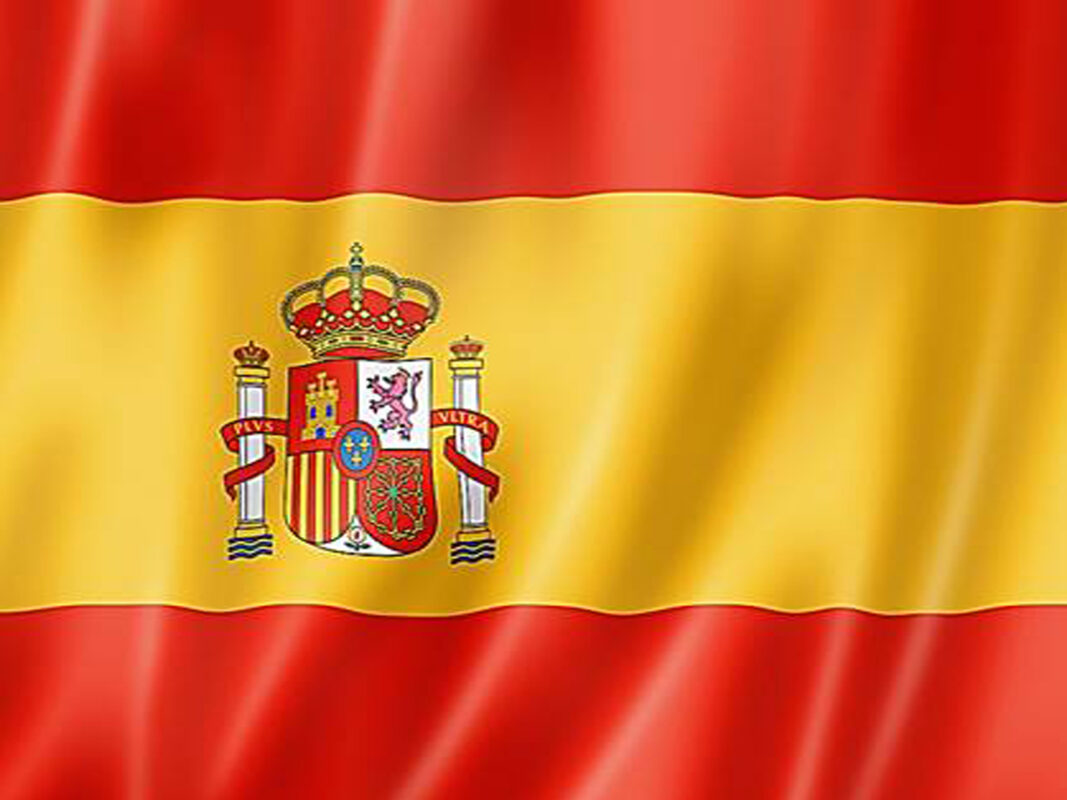 более 577 млн. чел. 
говорит на испанском языке
более 20 млн. чел. 
в мире изучает испанский язык
более 150 тыс. студентов/год приезжает выучить испанский язык
3П - Почему испанский?
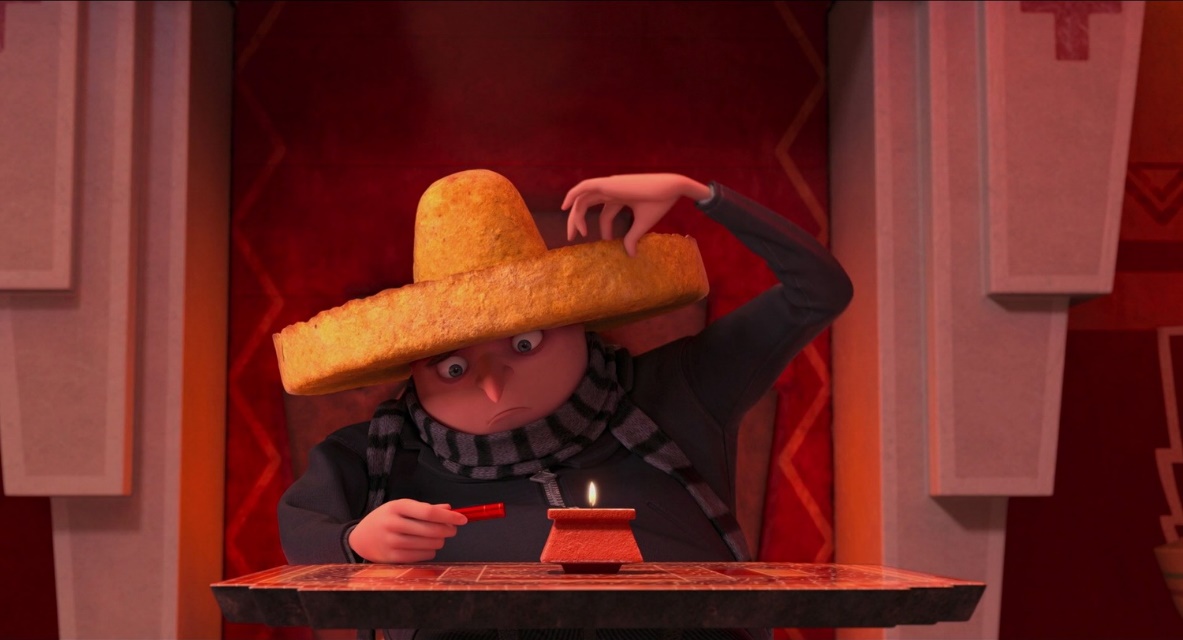 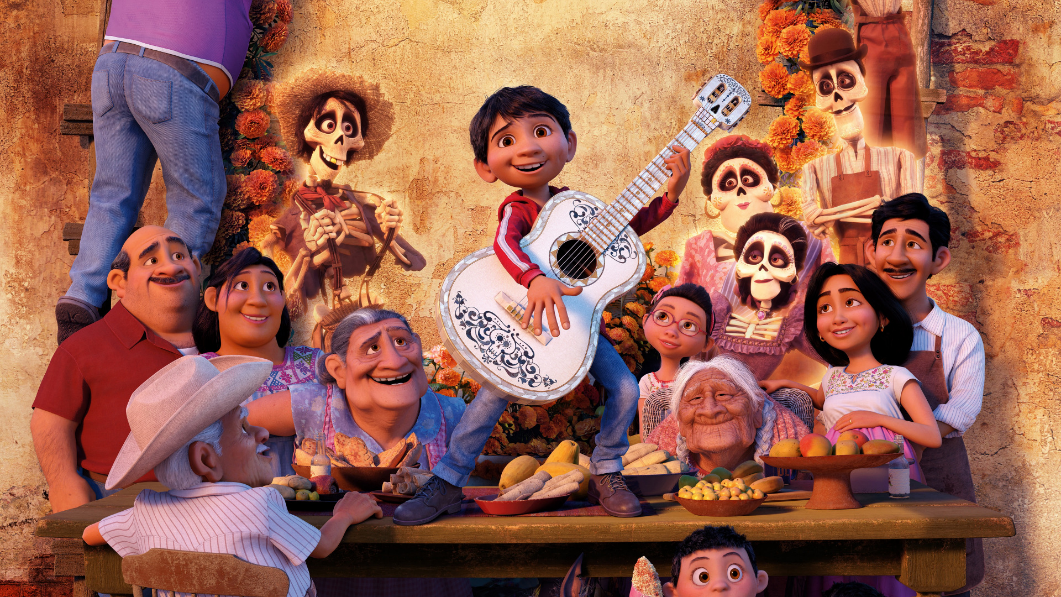 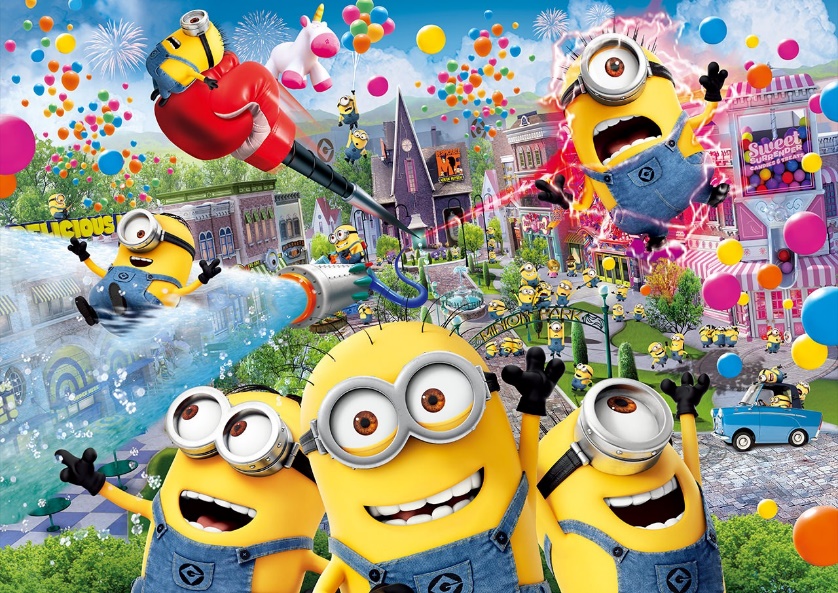 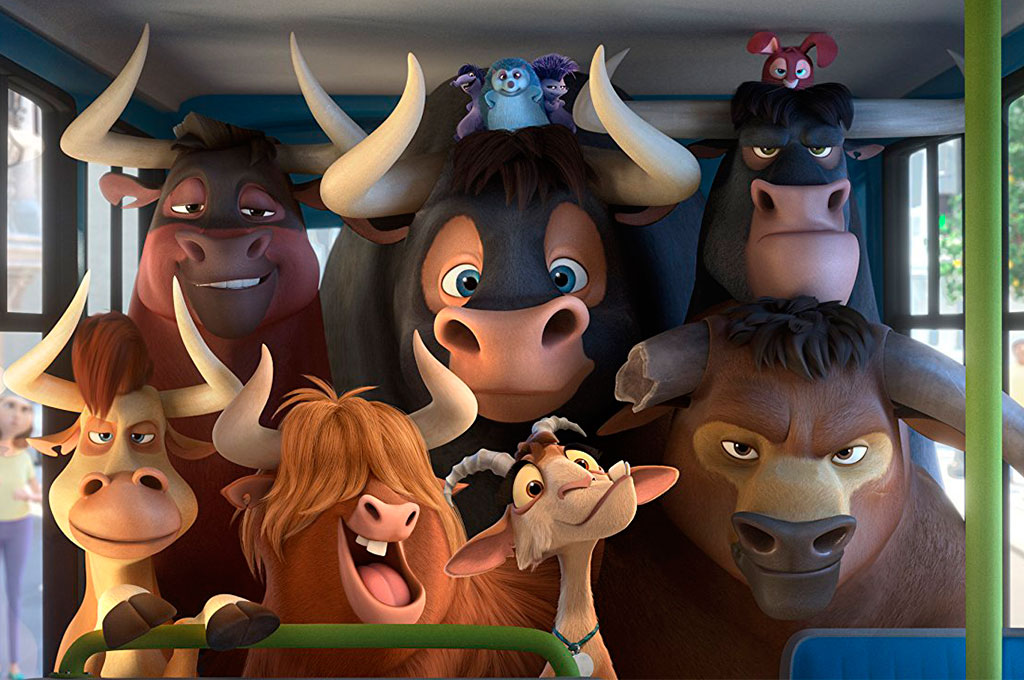 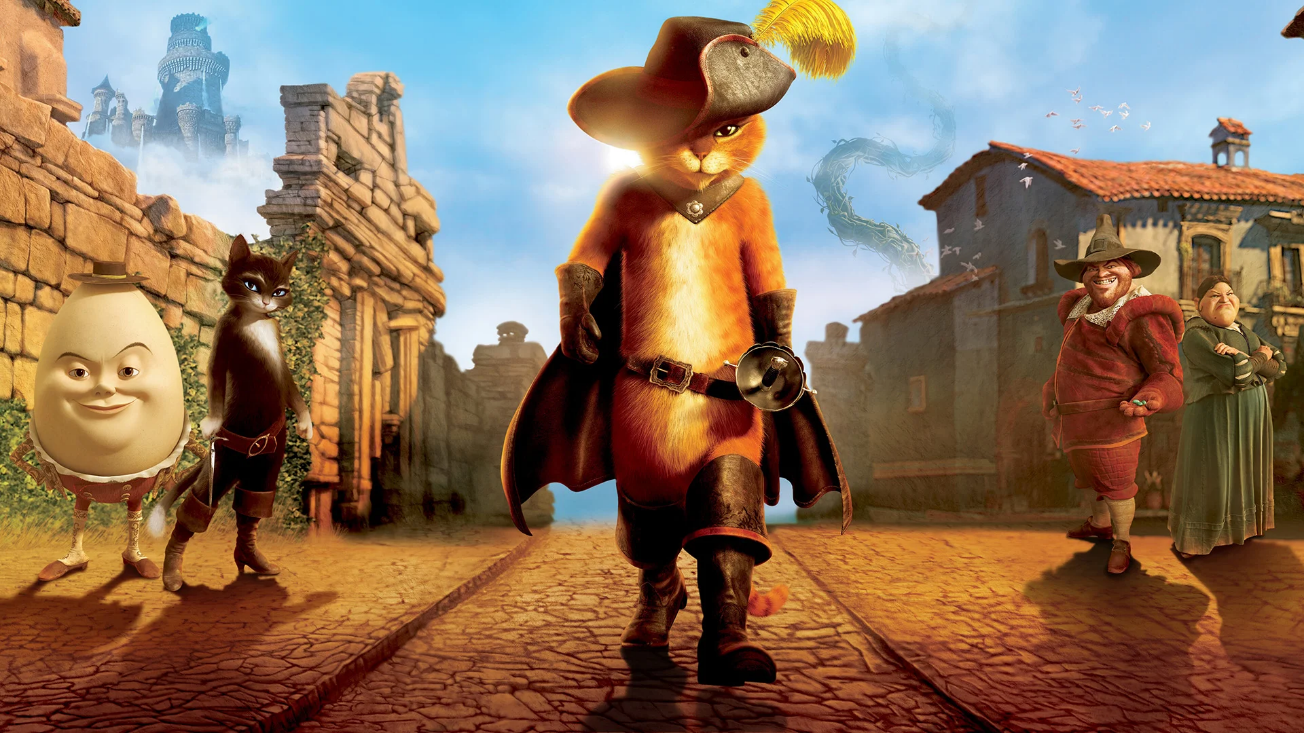 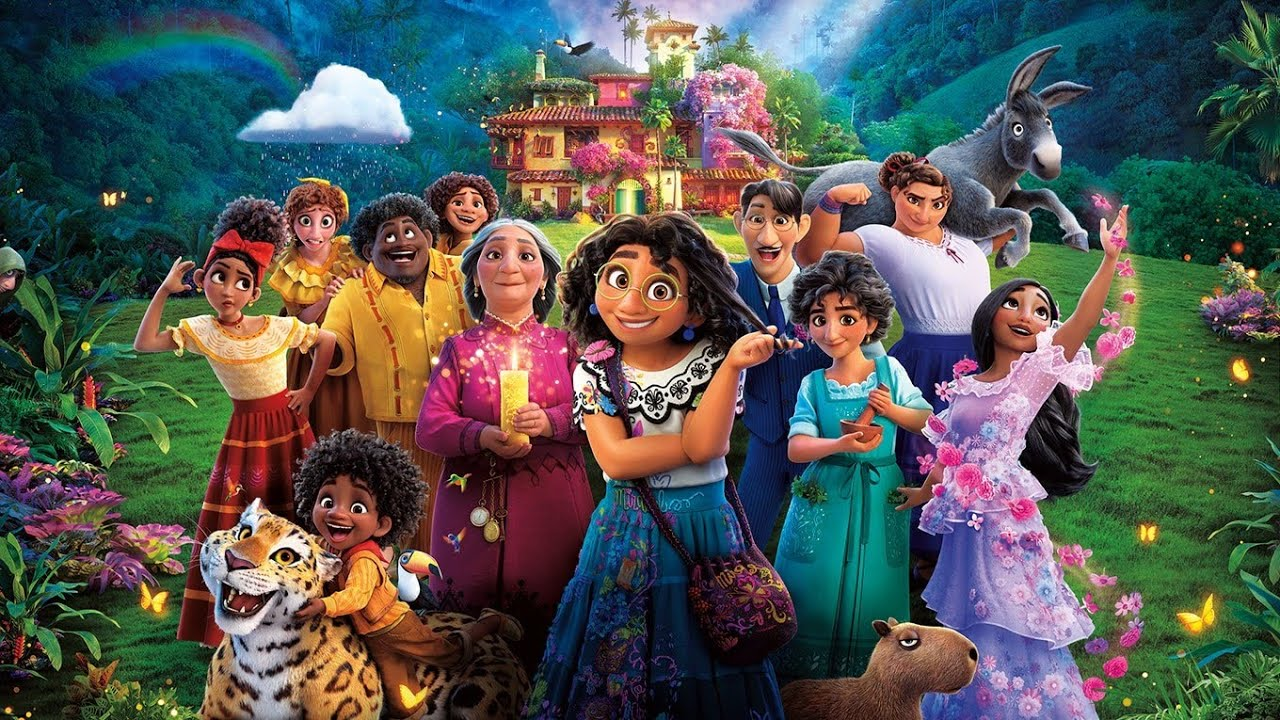 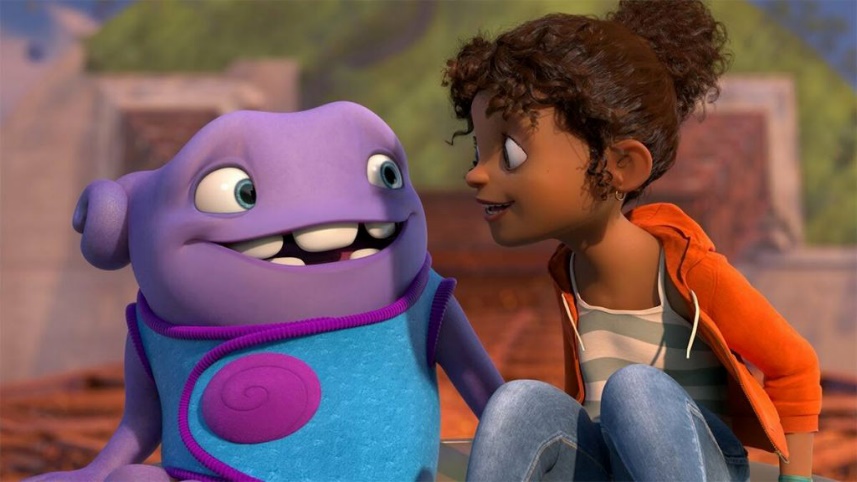 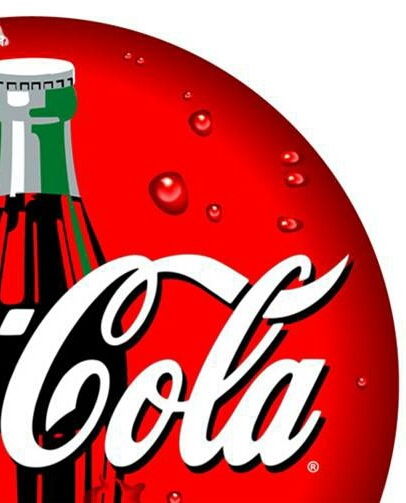 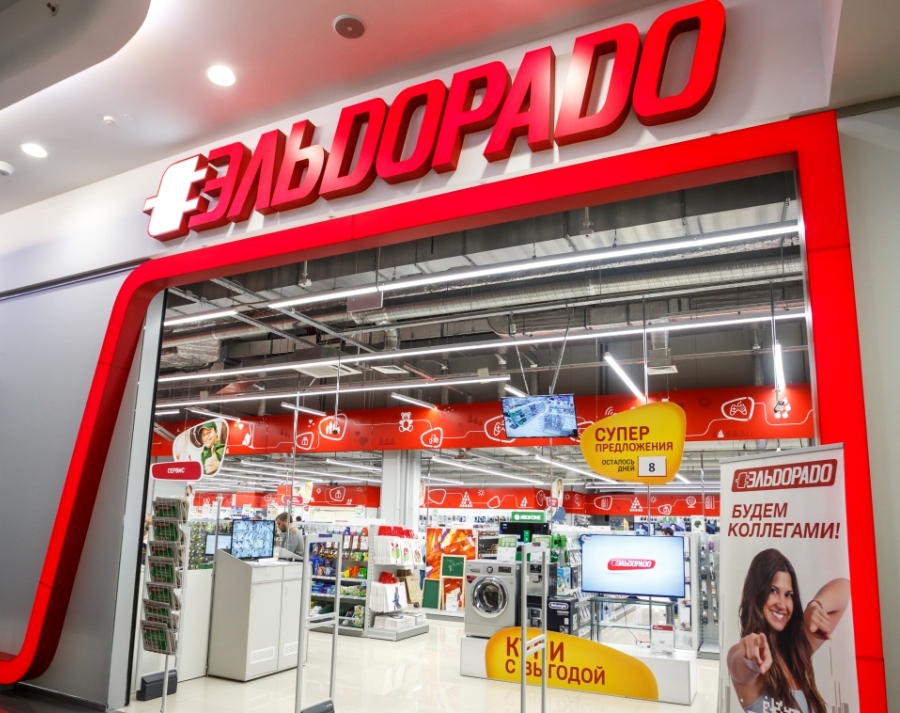 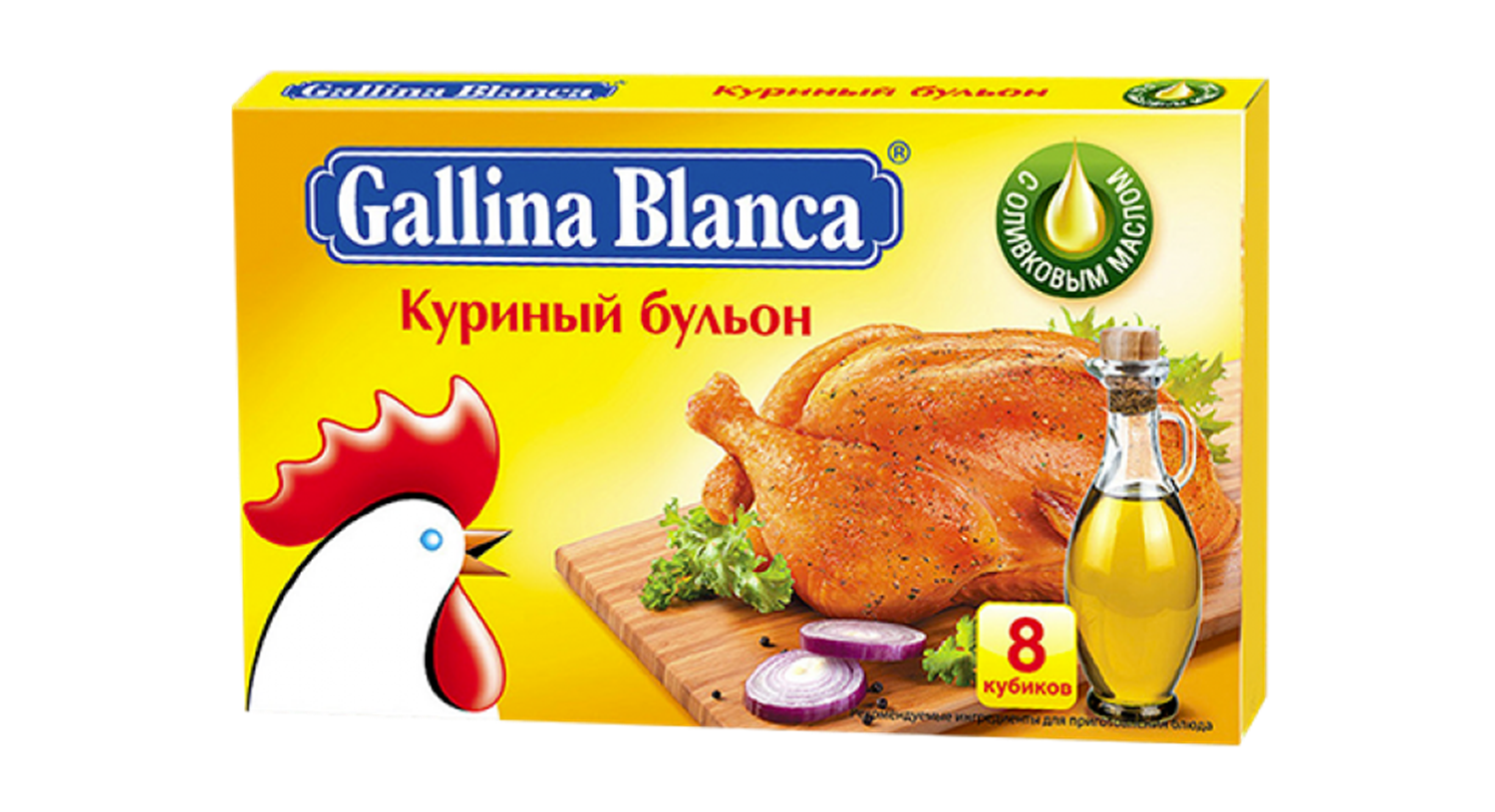 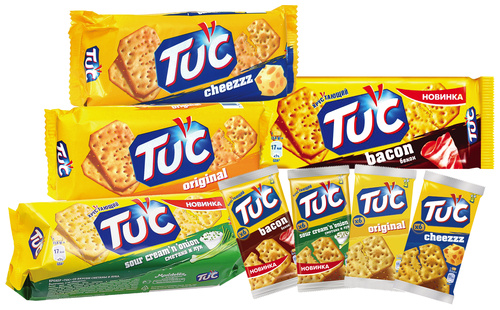 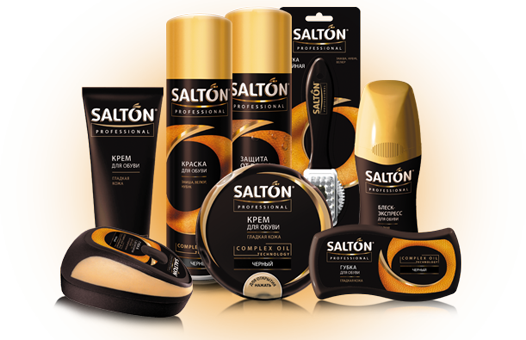 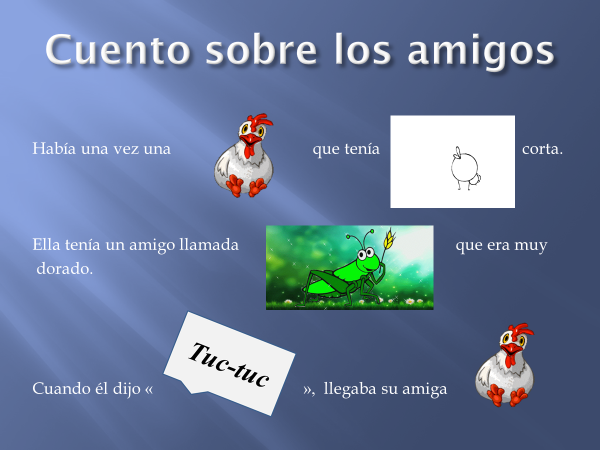 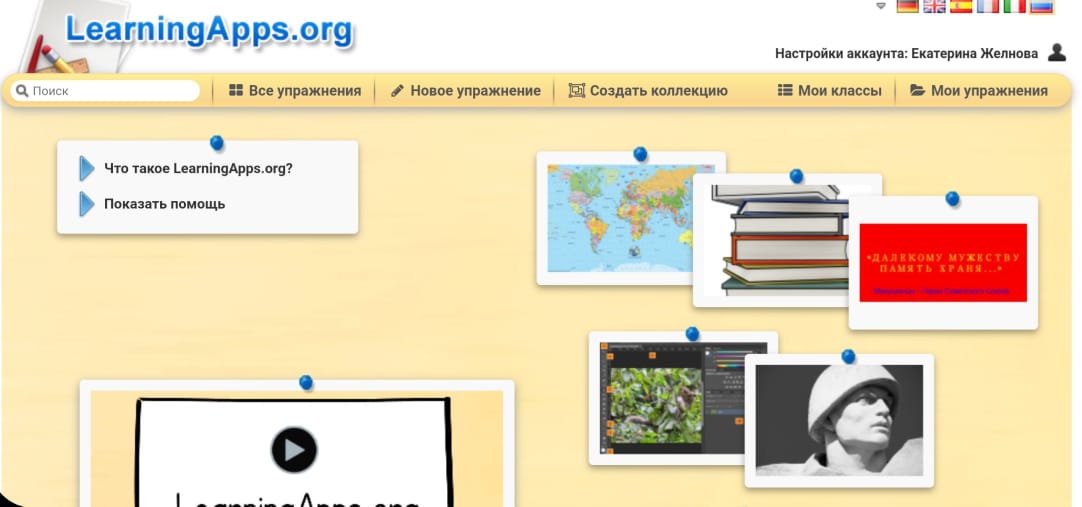 https://learningapps.org/login.php
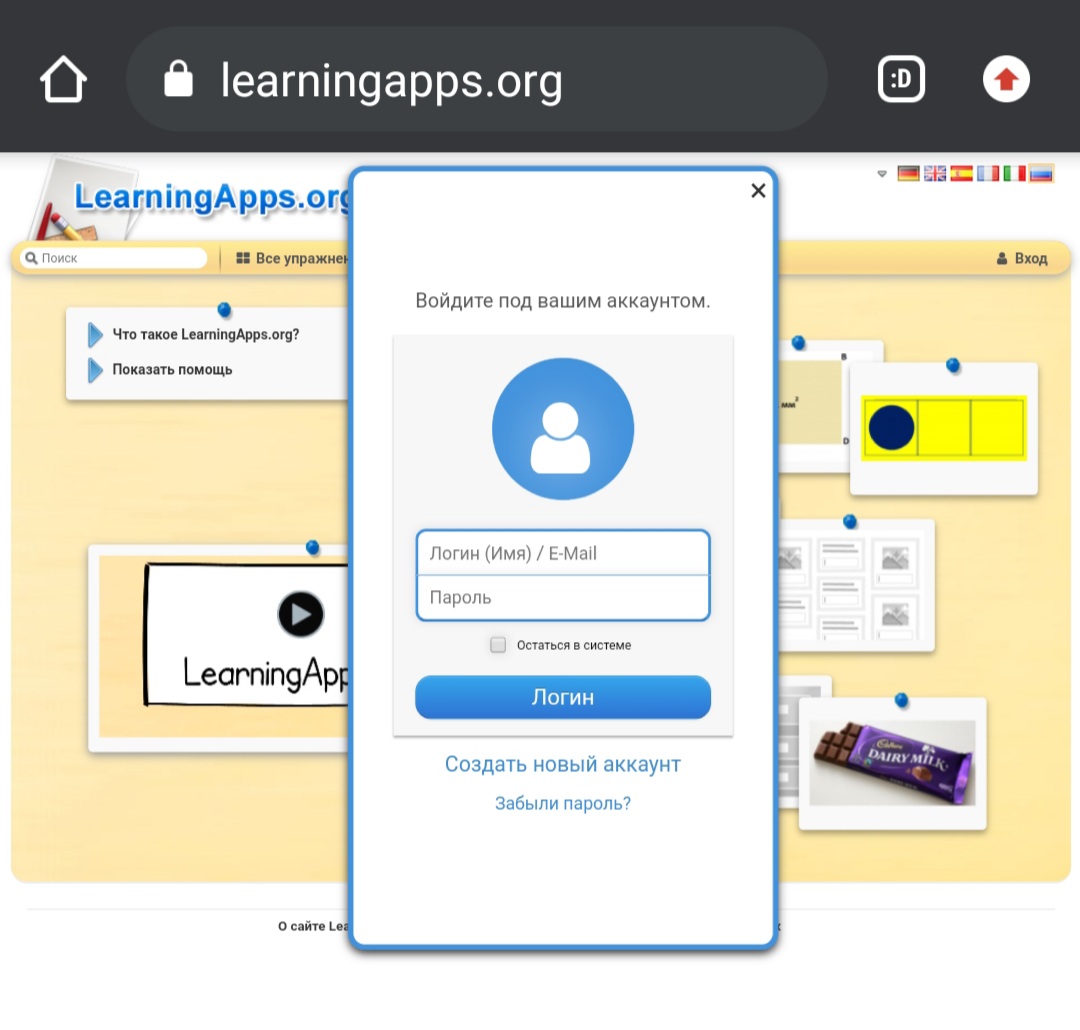 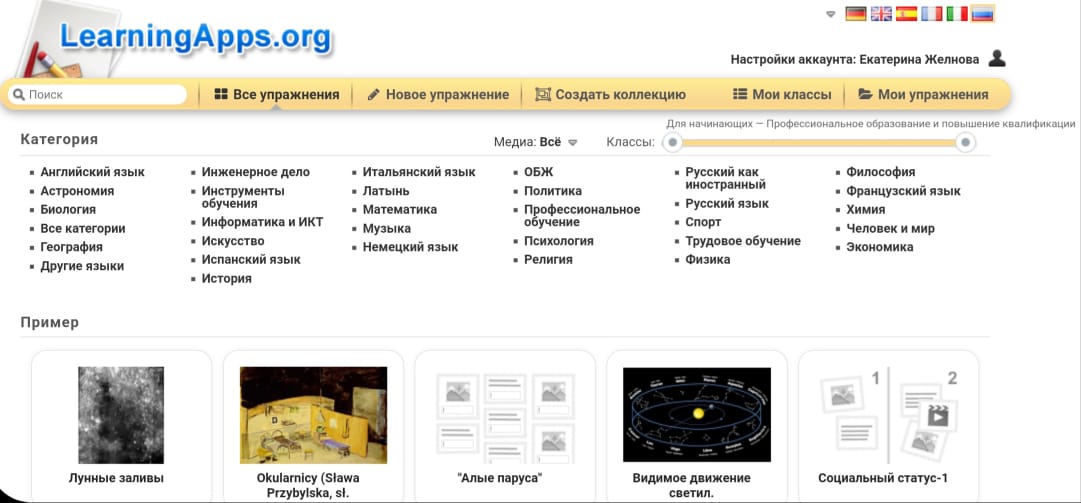 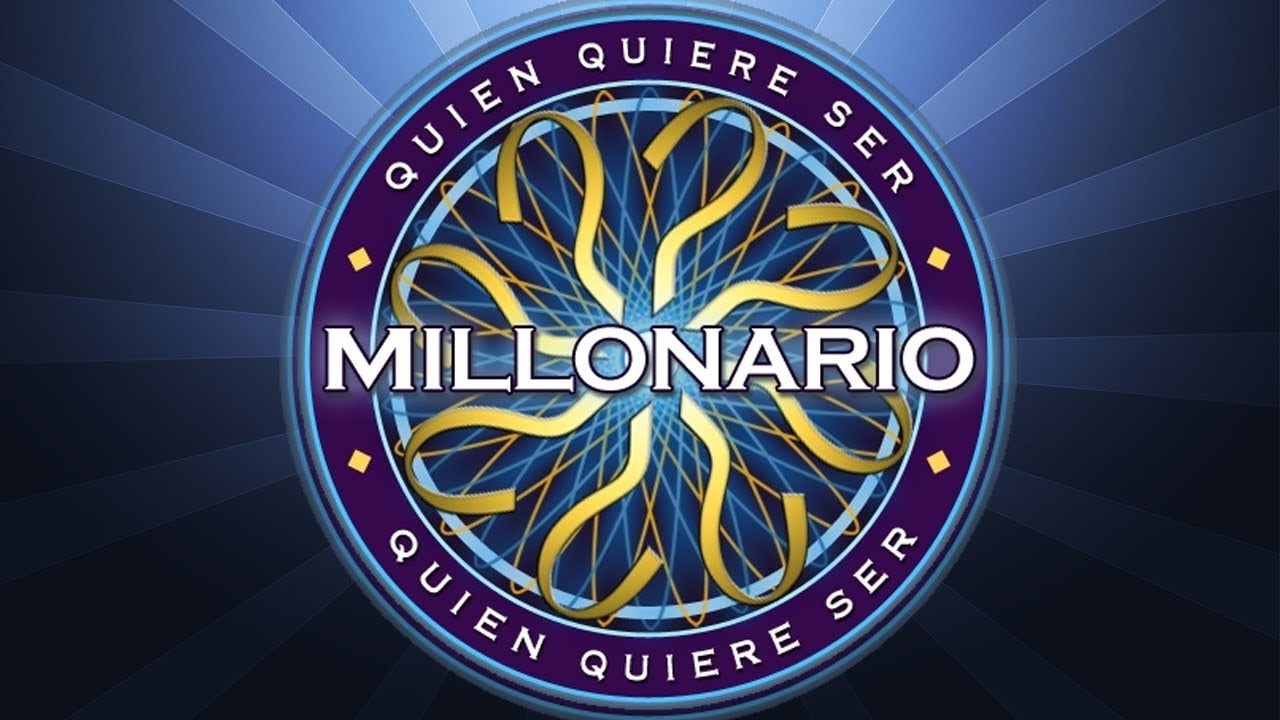 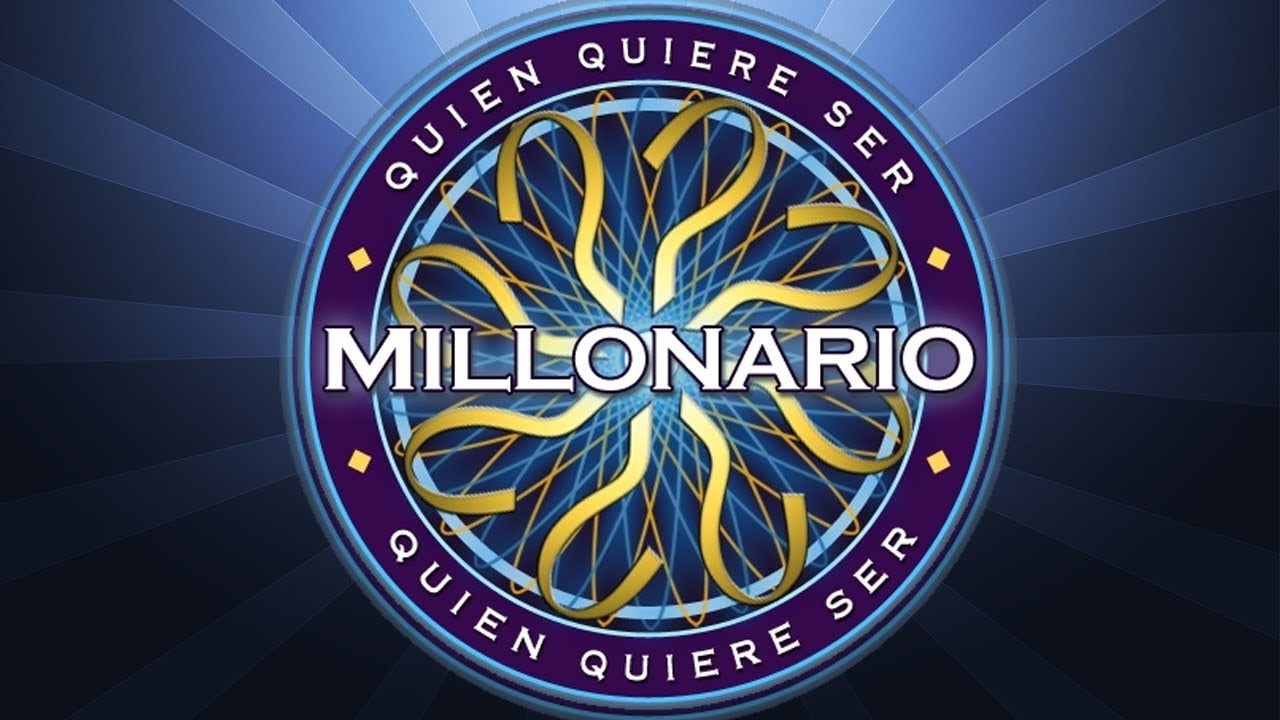 ОТБОРОЧНЫЙ ТУР
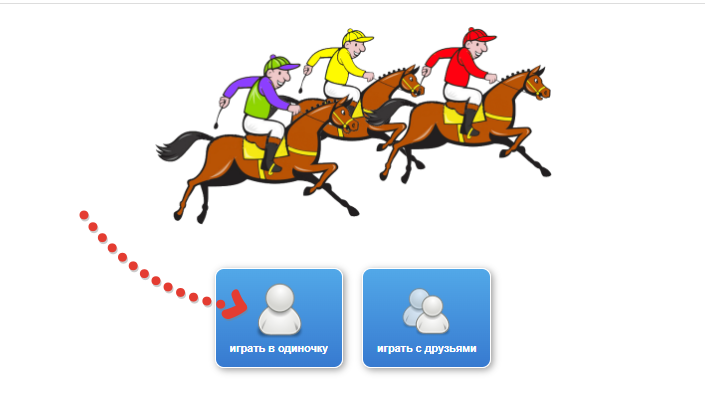 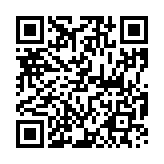 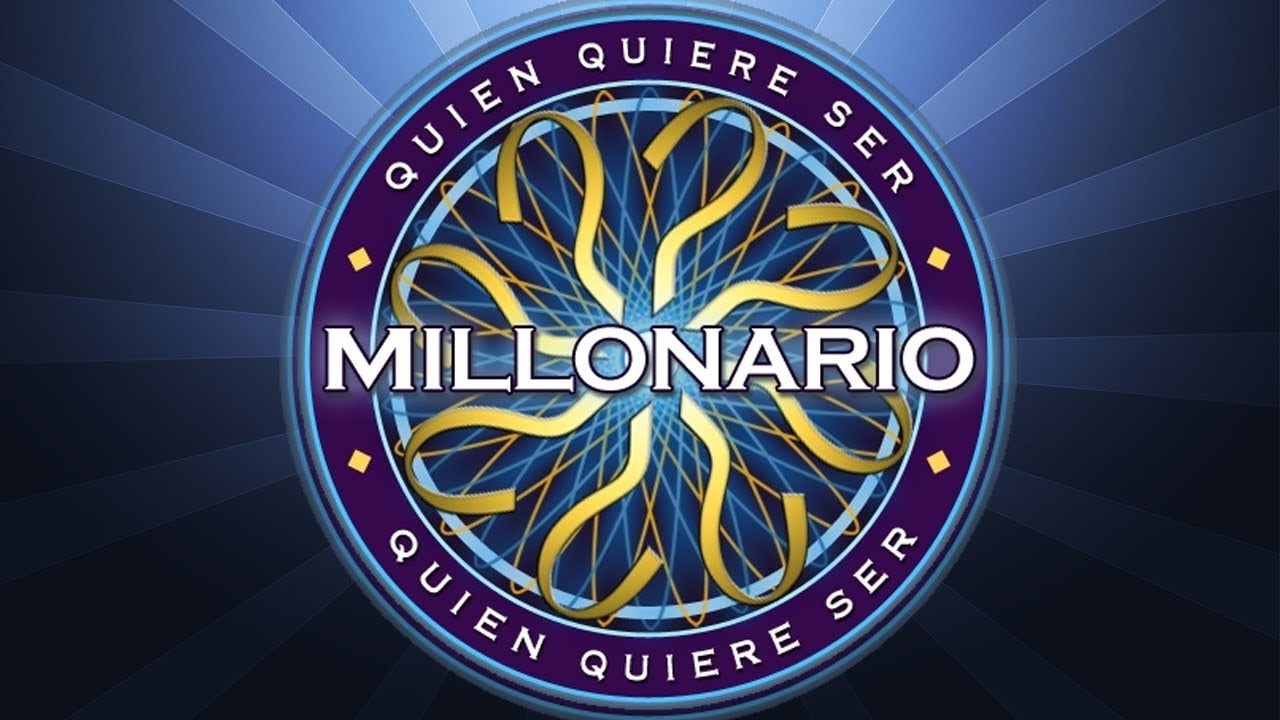 ПОМОЩЬ ЗАЛА
50/50
СПРОСИ
«АЛИСУ»
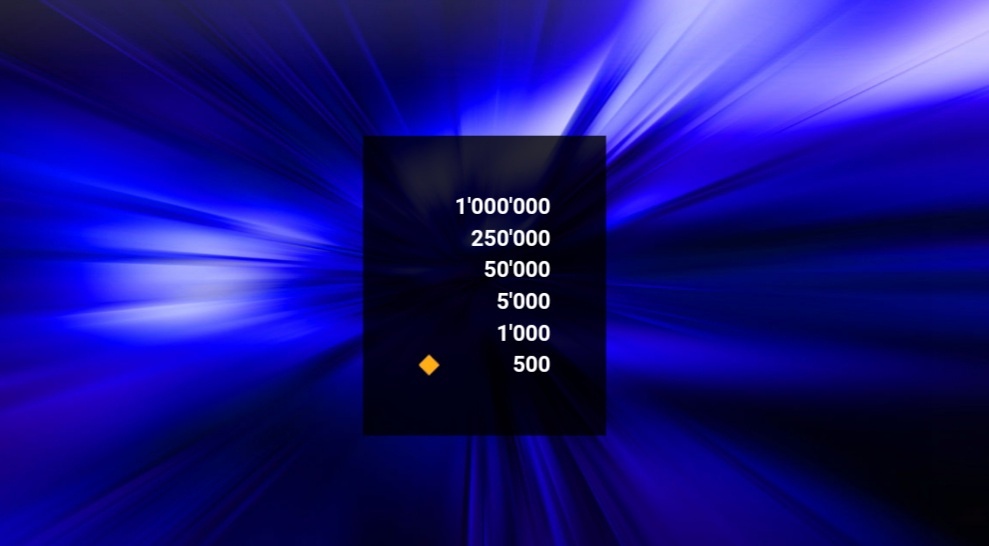 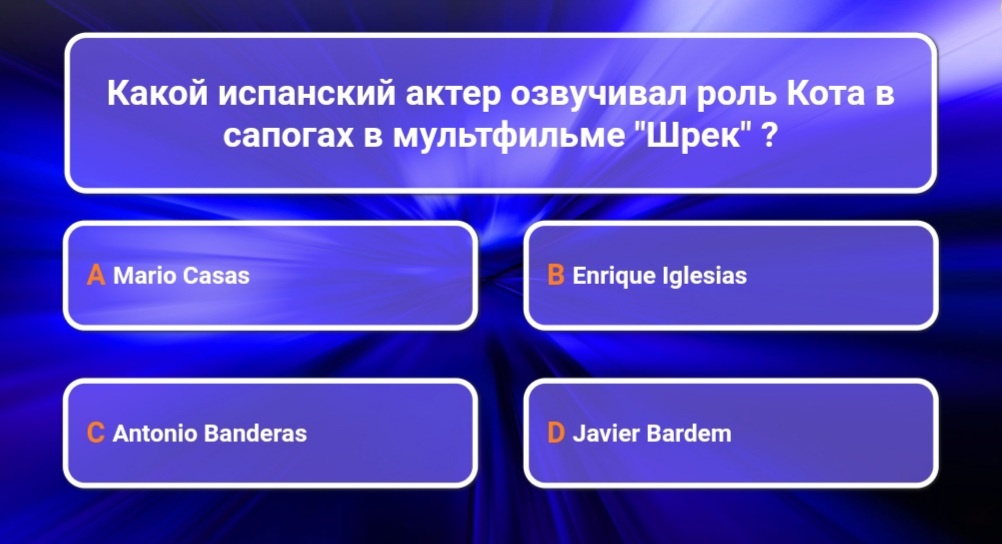 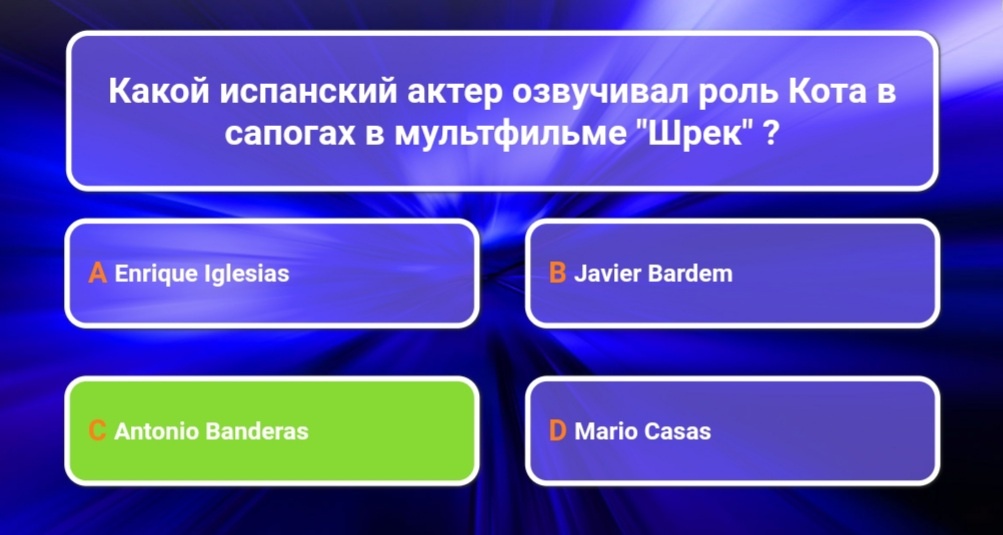 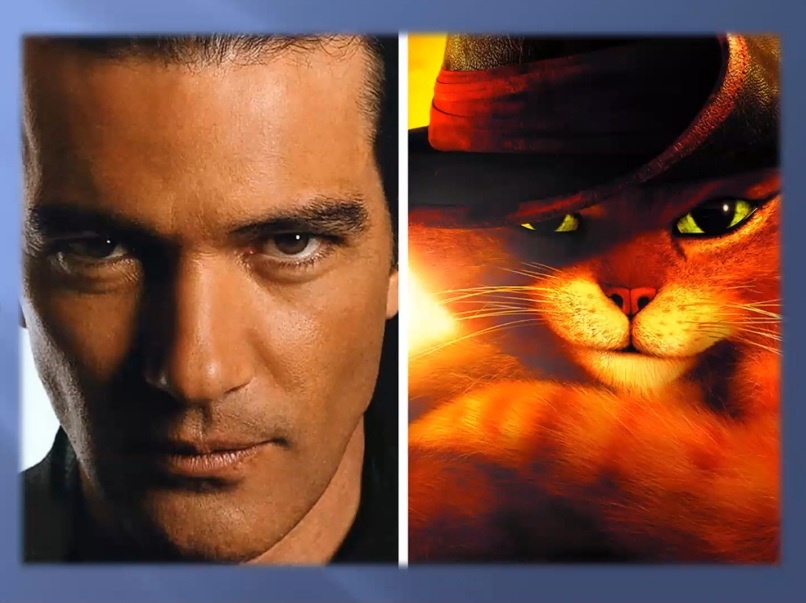 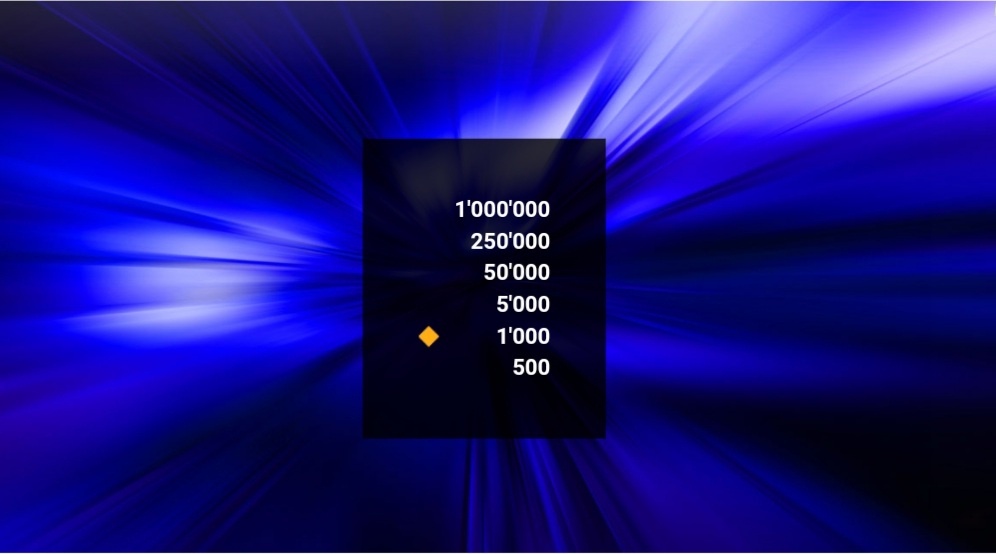 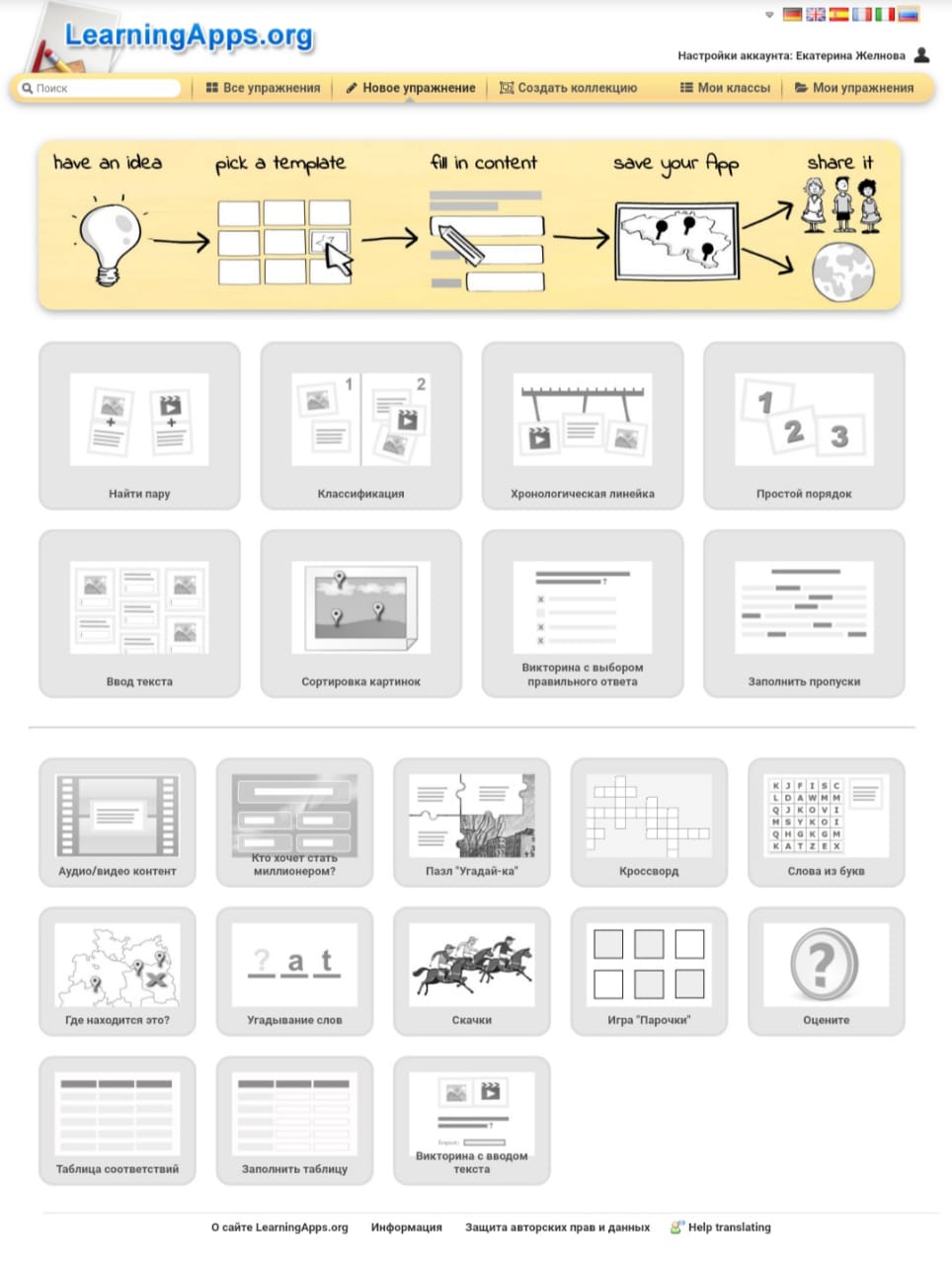 Полилингвальное развитие (ПР)
Языковое «погружение» посредством 
занятия-праздника
Языковое оформление групп
Живое общение 
в команде
Погружение ребенка в языковую среду
[Speaker Notes: В наши дни знание хотя бы одного иностранного языка просто необходимо. Но владеть иностранным языком – это не значит знать грамматические правила, лексику или уметь пользоваться словарем.  Язык необходим для того, чтобы на нем общаться непринужденно так, как мы говорим на своем родном языке. 
     Коммуникативная методика предполагает максимальное погружение ученика в языковой процесс, что достигается с помощью сведения апелляции учащегося к родному языку до минимума. Основная цель этой методики состоит в том, чтобы научить школьника сначала свободно говорить на языке, а потом и думать на нем.
Более того, рассматриваемый коммуникативный подход практикуется, в основном, на курсах изучения иностранных языков, где есть все возможности для его реализации. Однако, в школе не используют данный подход по ряду разных причин.]
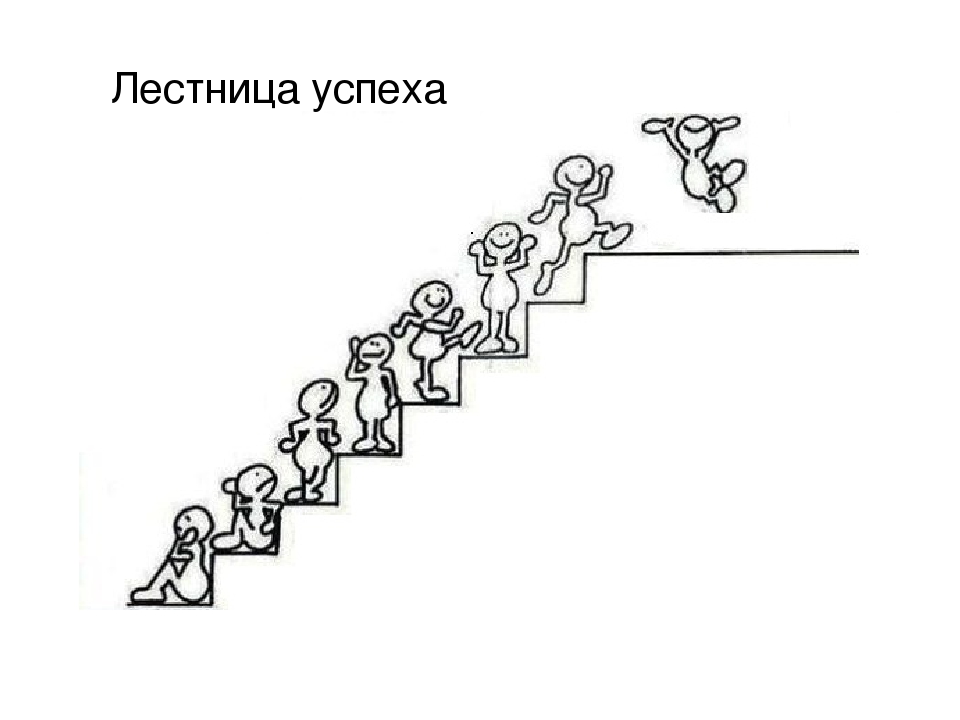 Подготовьте музыкальное сопровождение
Составьте список реквизита, декораций и других необходимых для проведения игры материалов
Напишите сценарий
Определите тему и место проведения игры
Сформируйте команду помощников
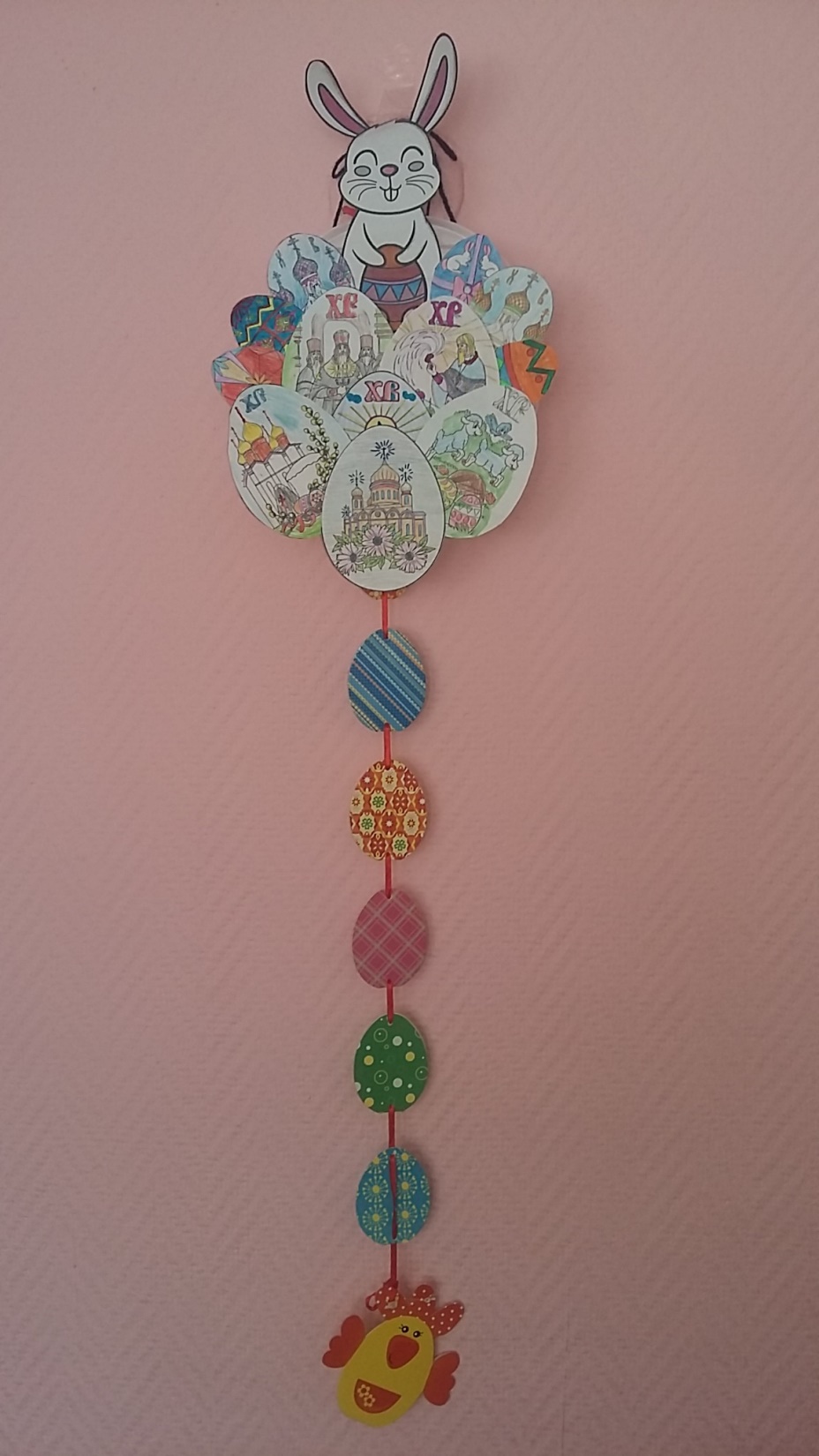 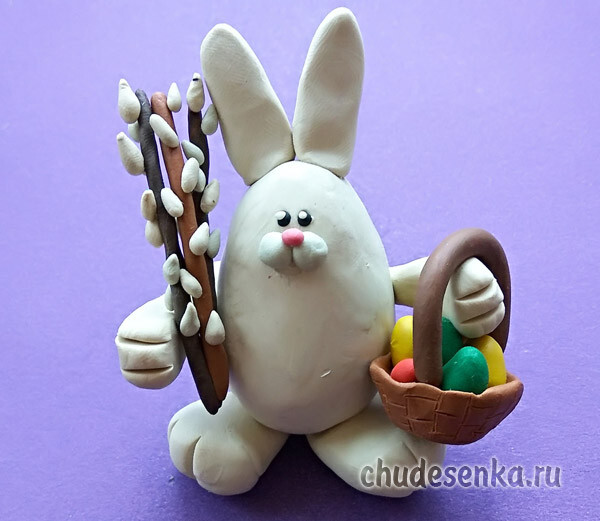 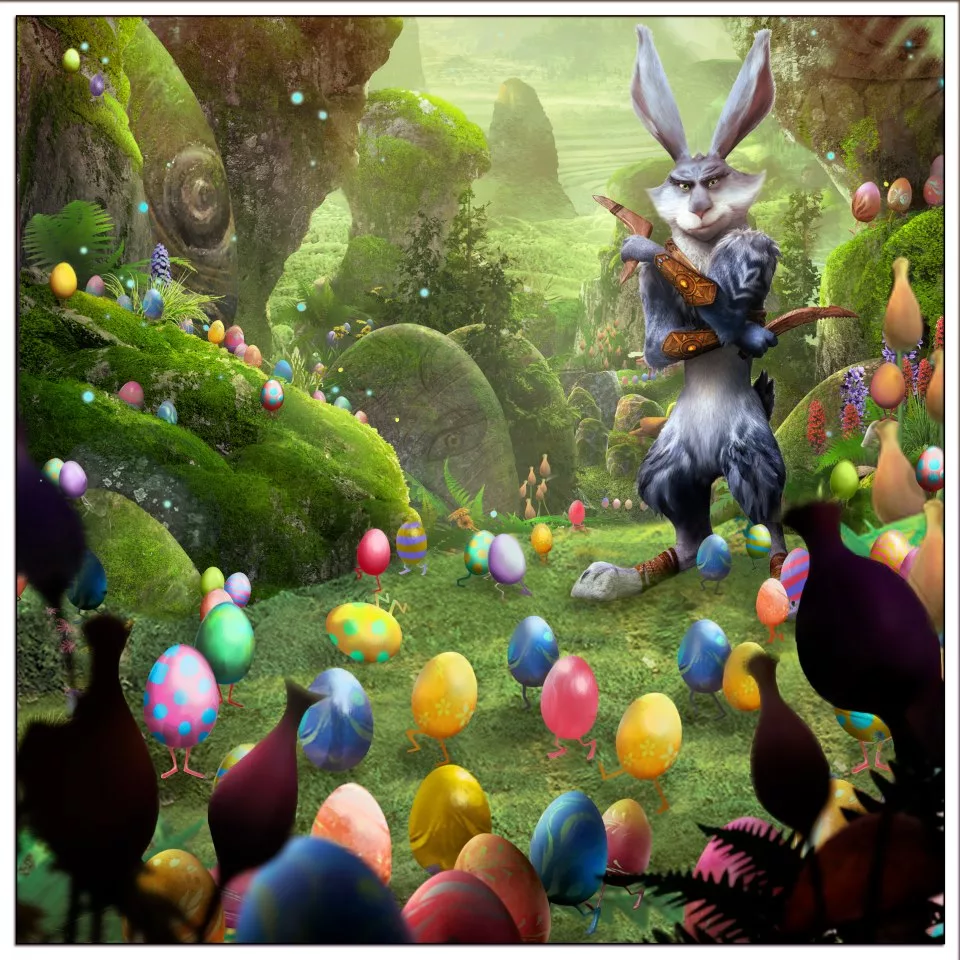 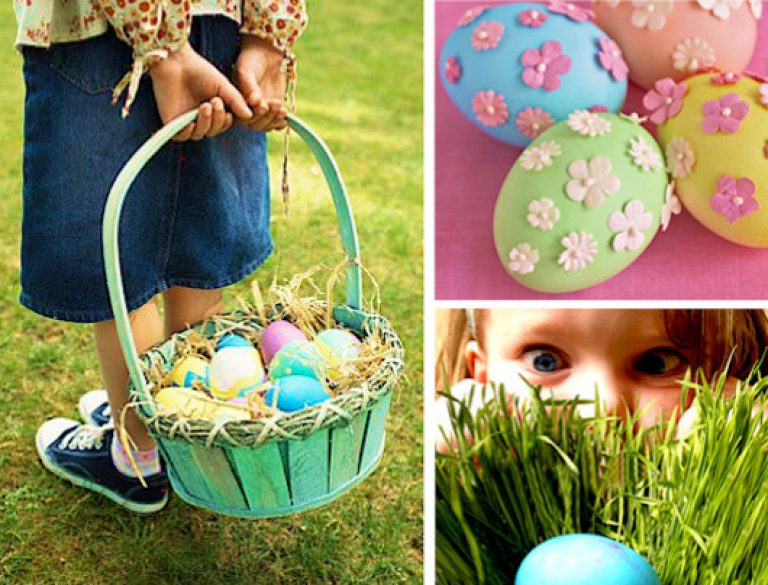 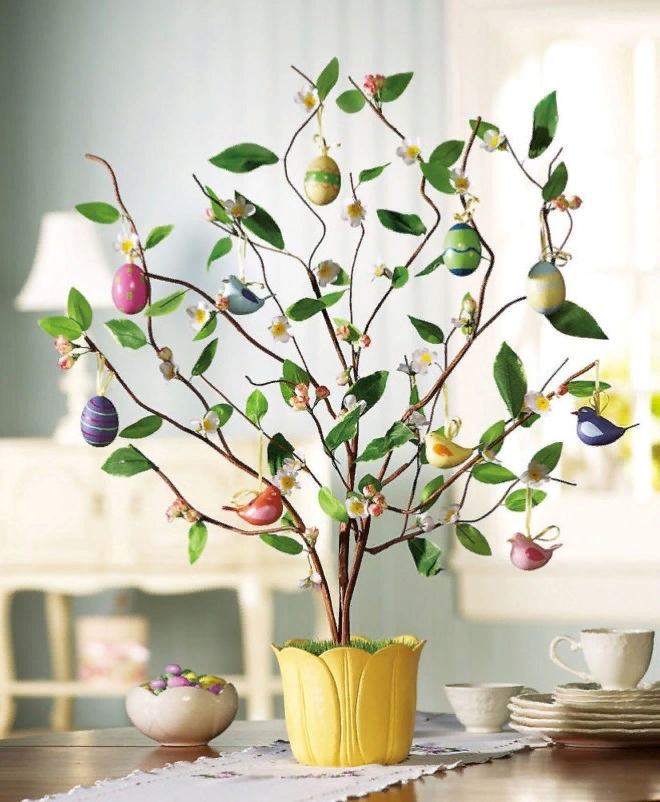 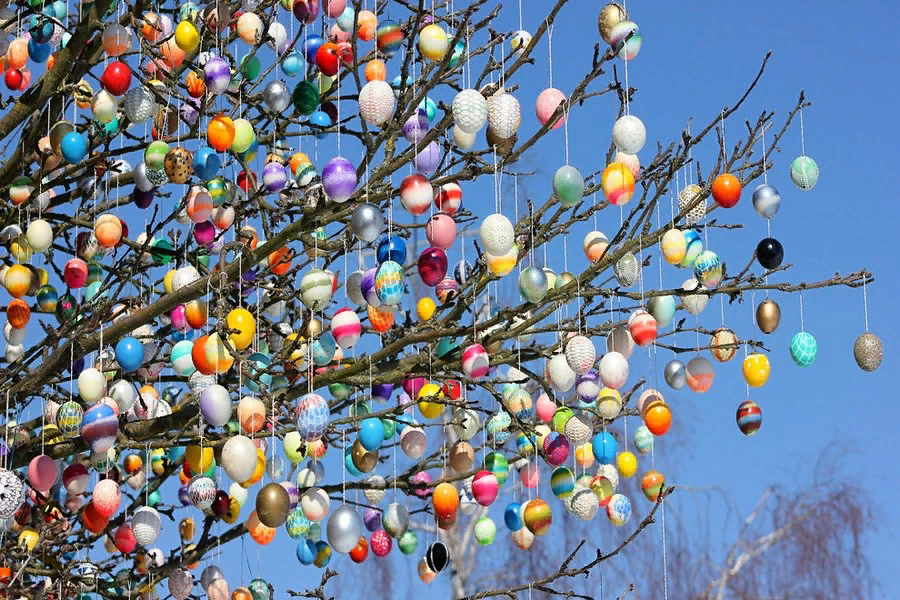 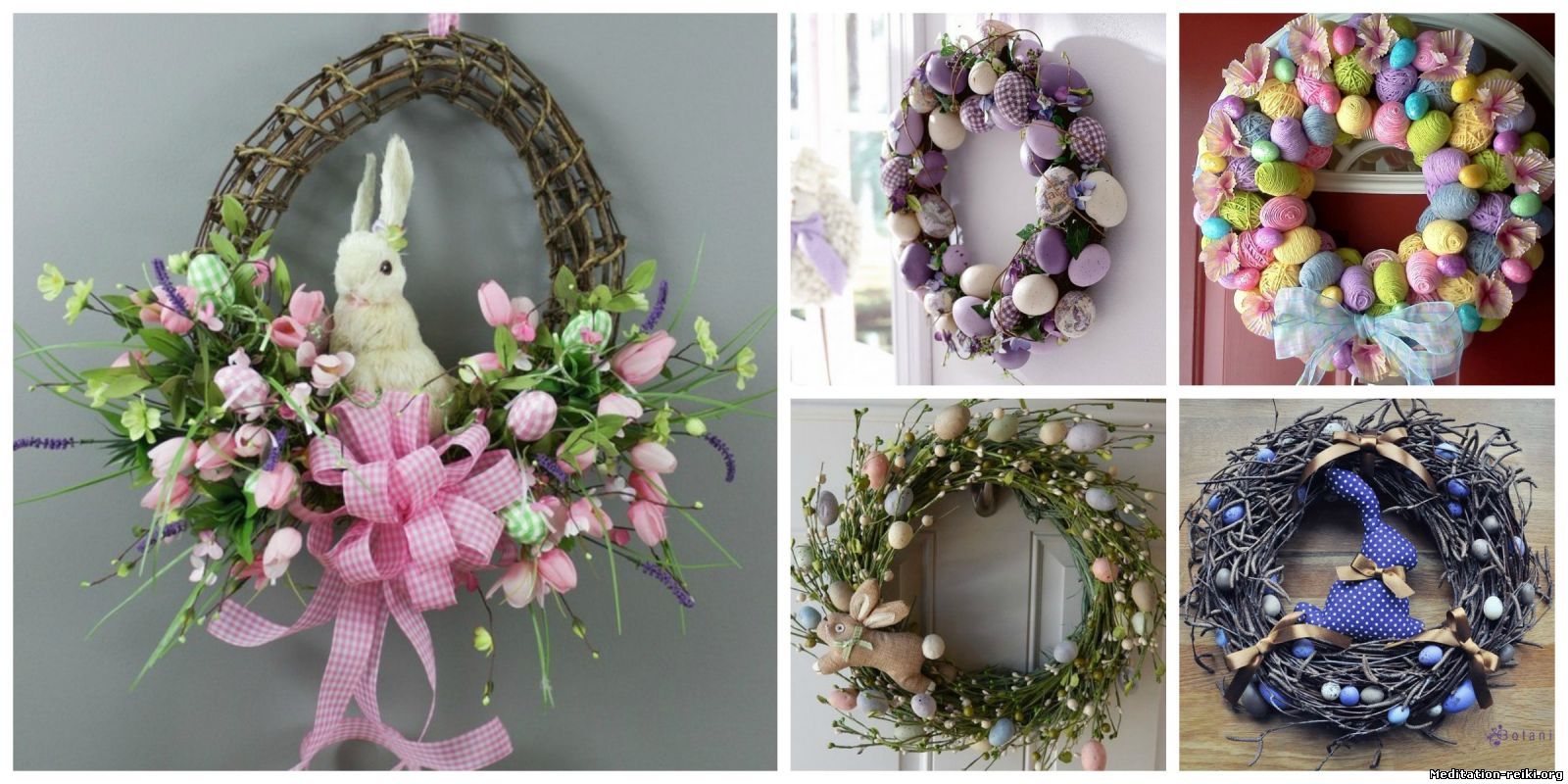 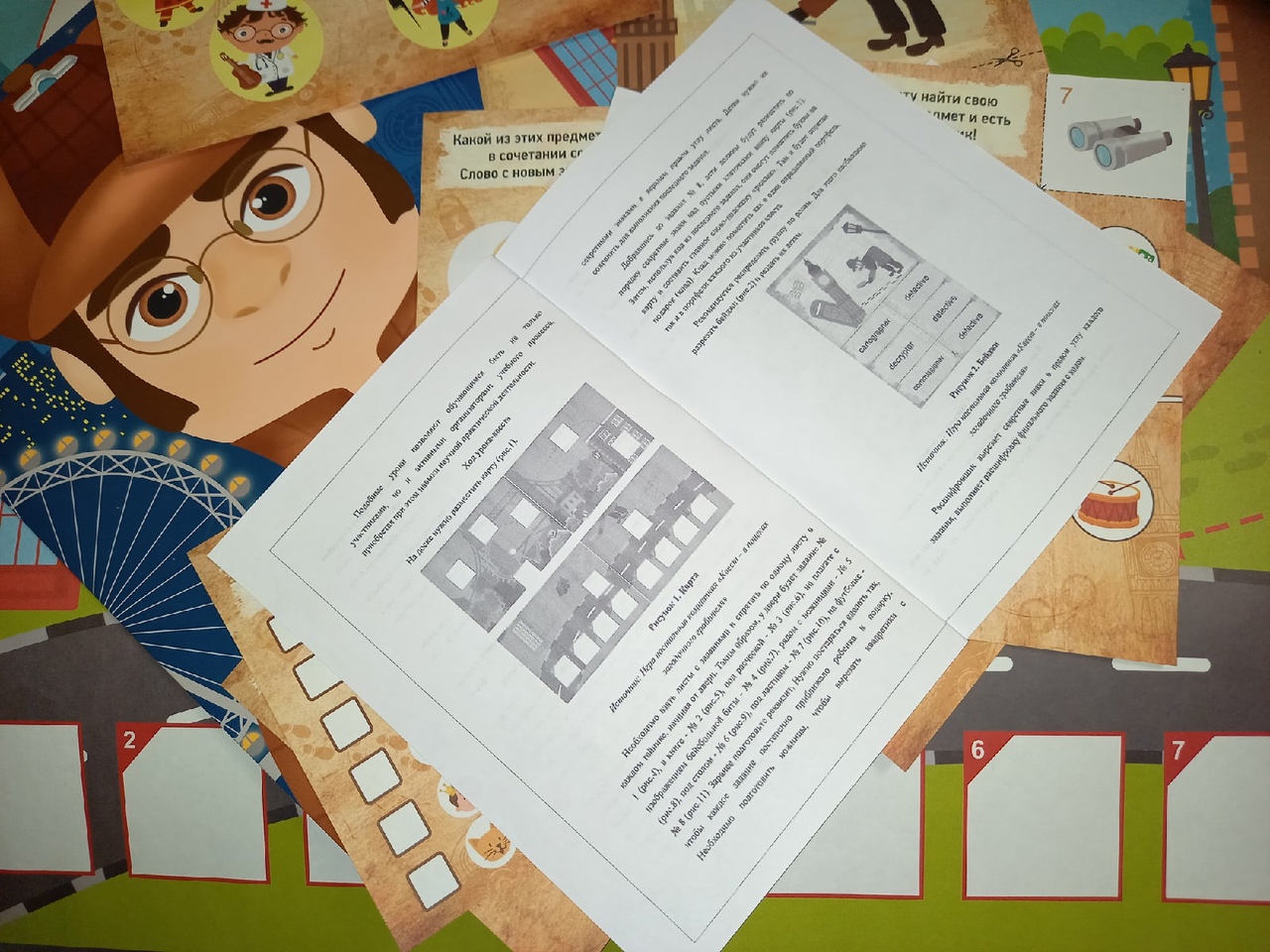 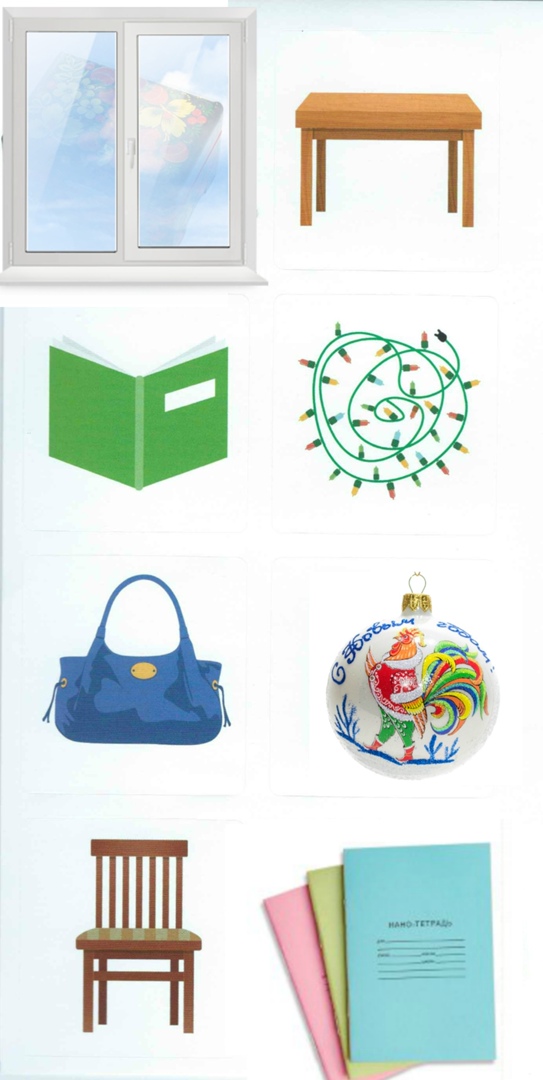 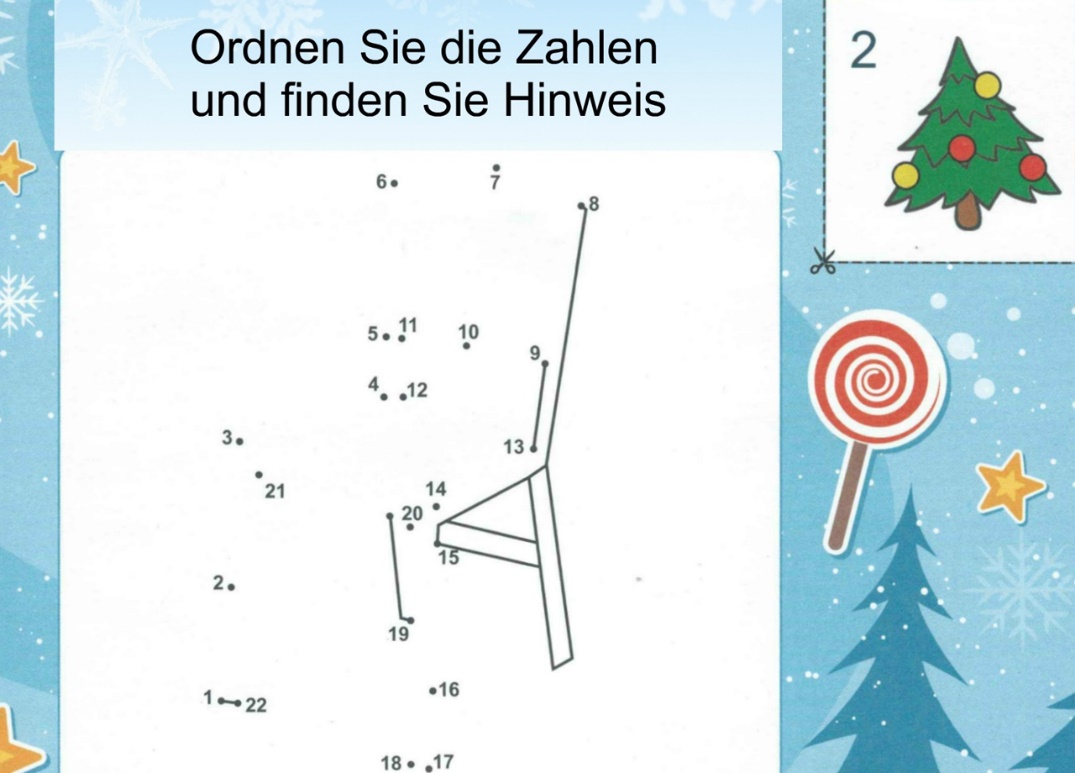 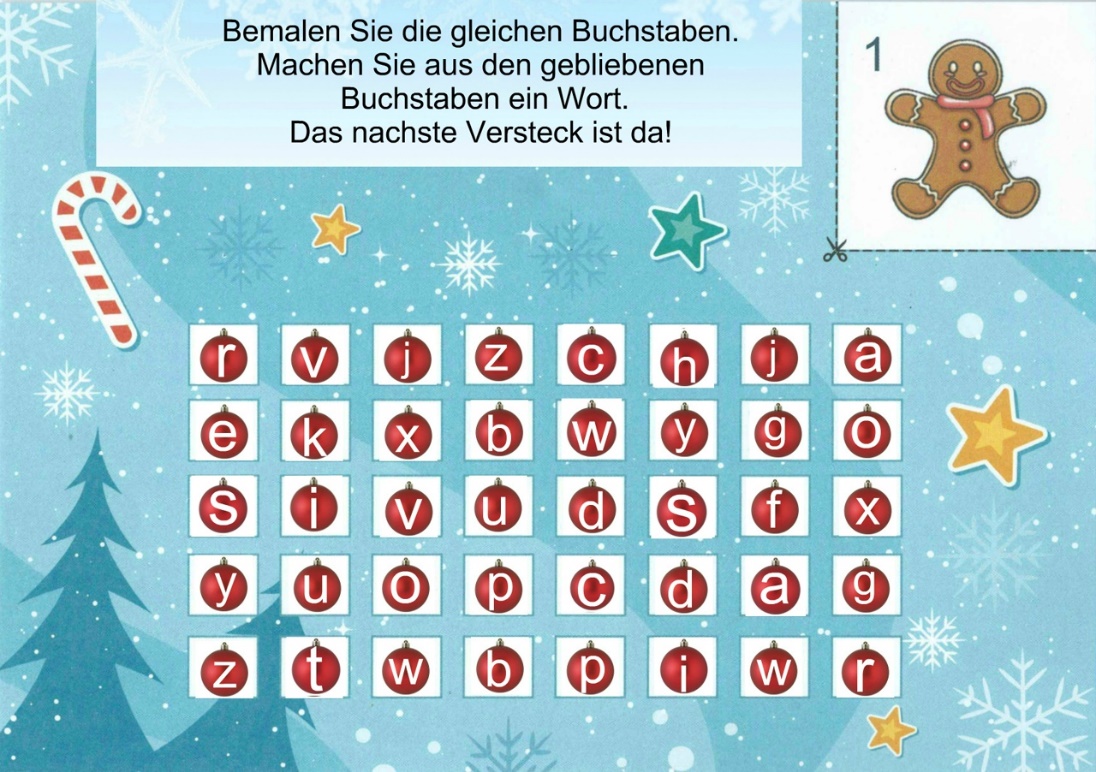 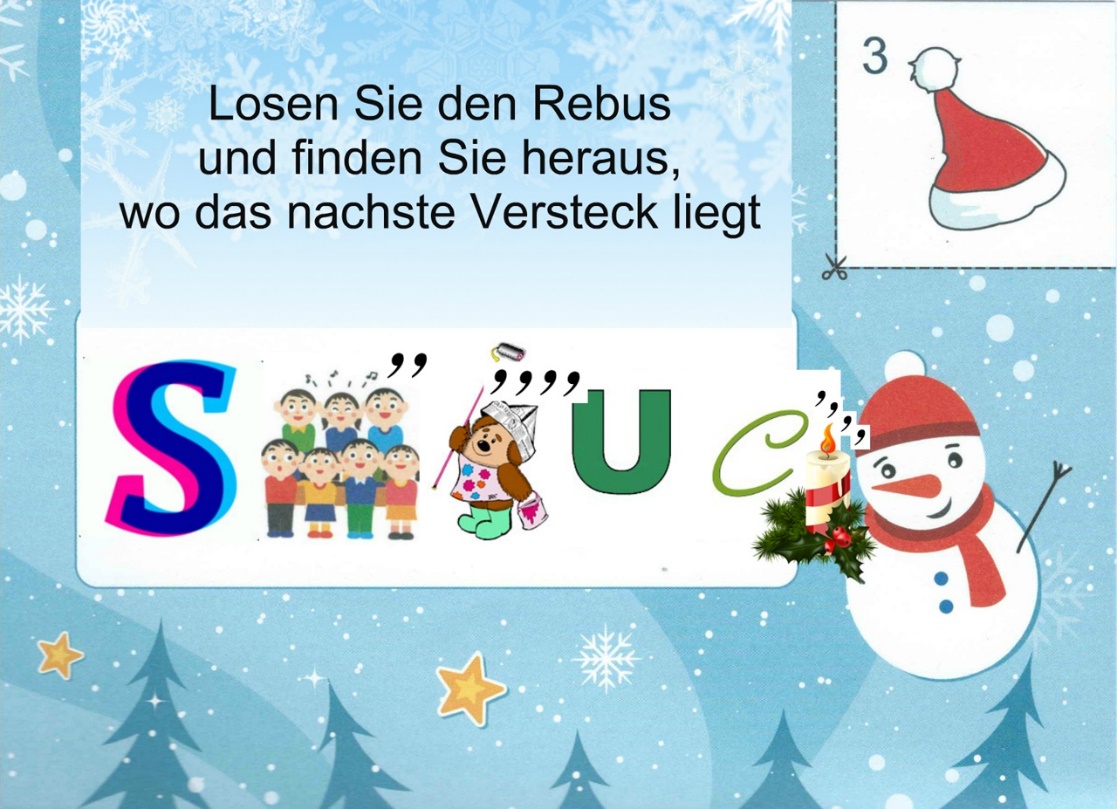 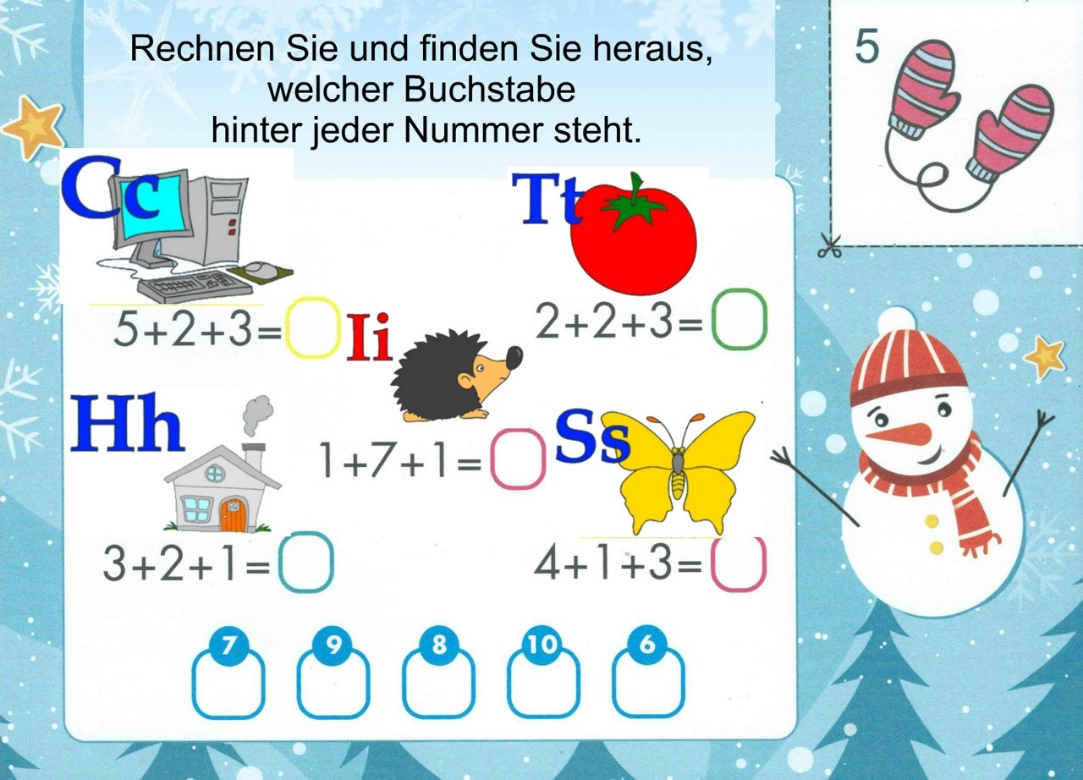 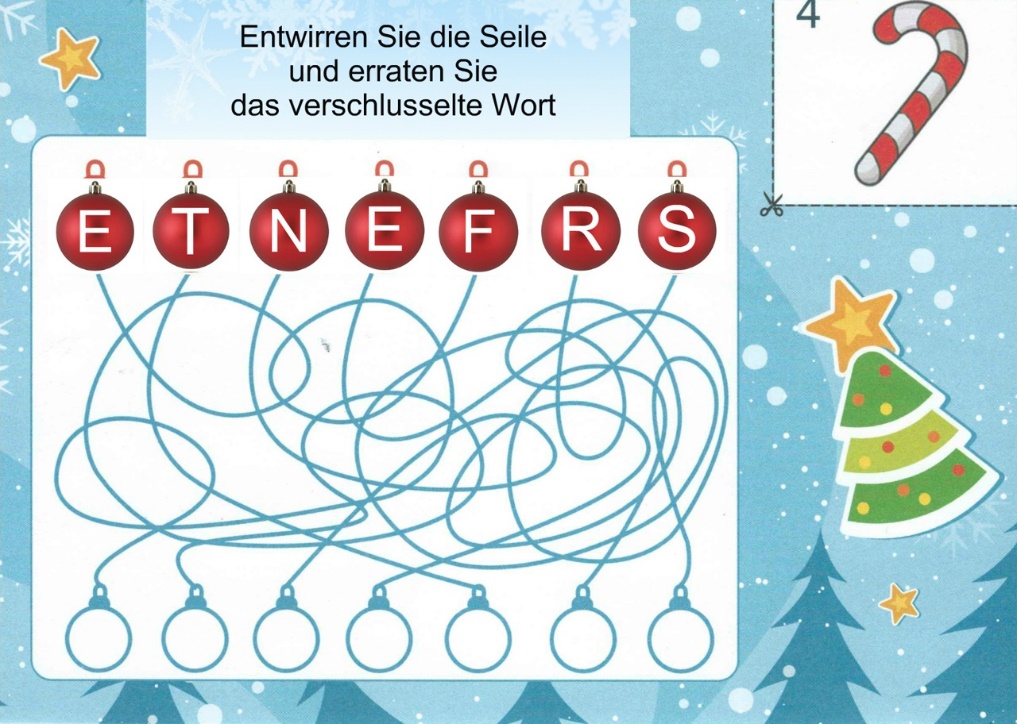 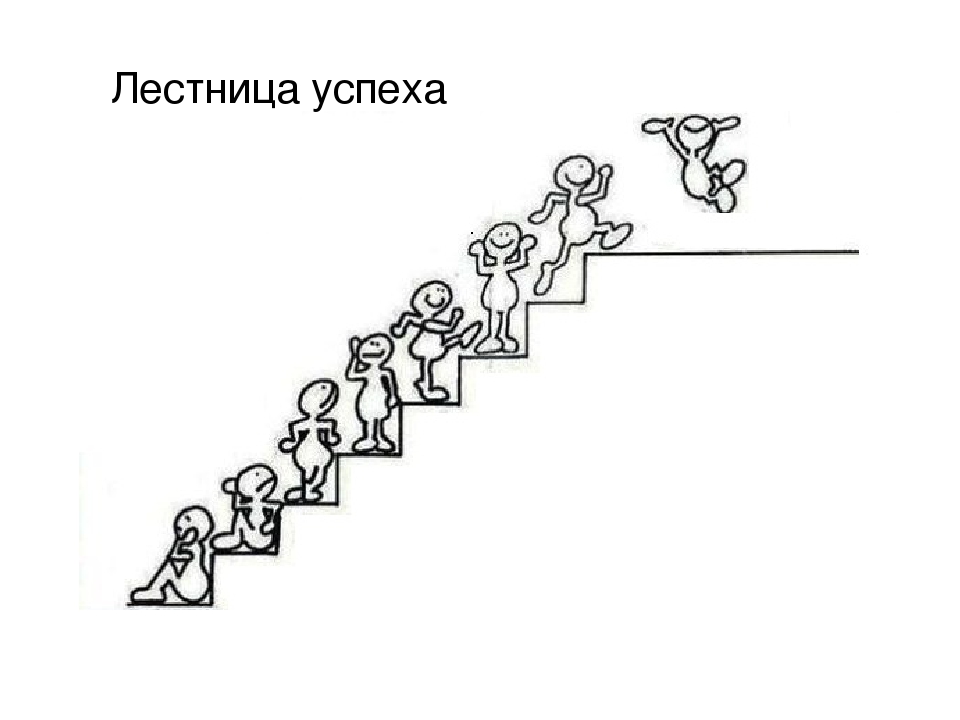 Подготовьте музыкальное сопровождение
Составьте список реквизита, декораций и других необходимых для проведения игры материалов
Напишите сценарий
Определите тему и место проведения игры
Сформируйте команду помощников
Изучение двух и более иностранных языков
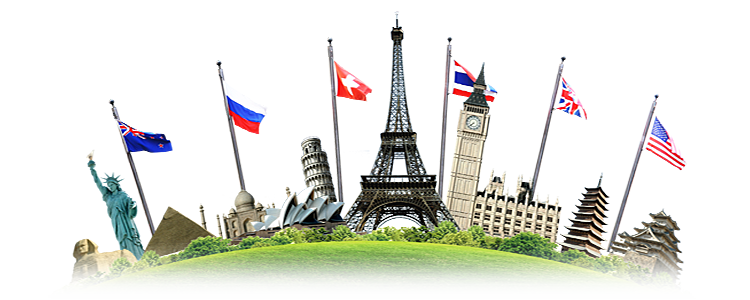 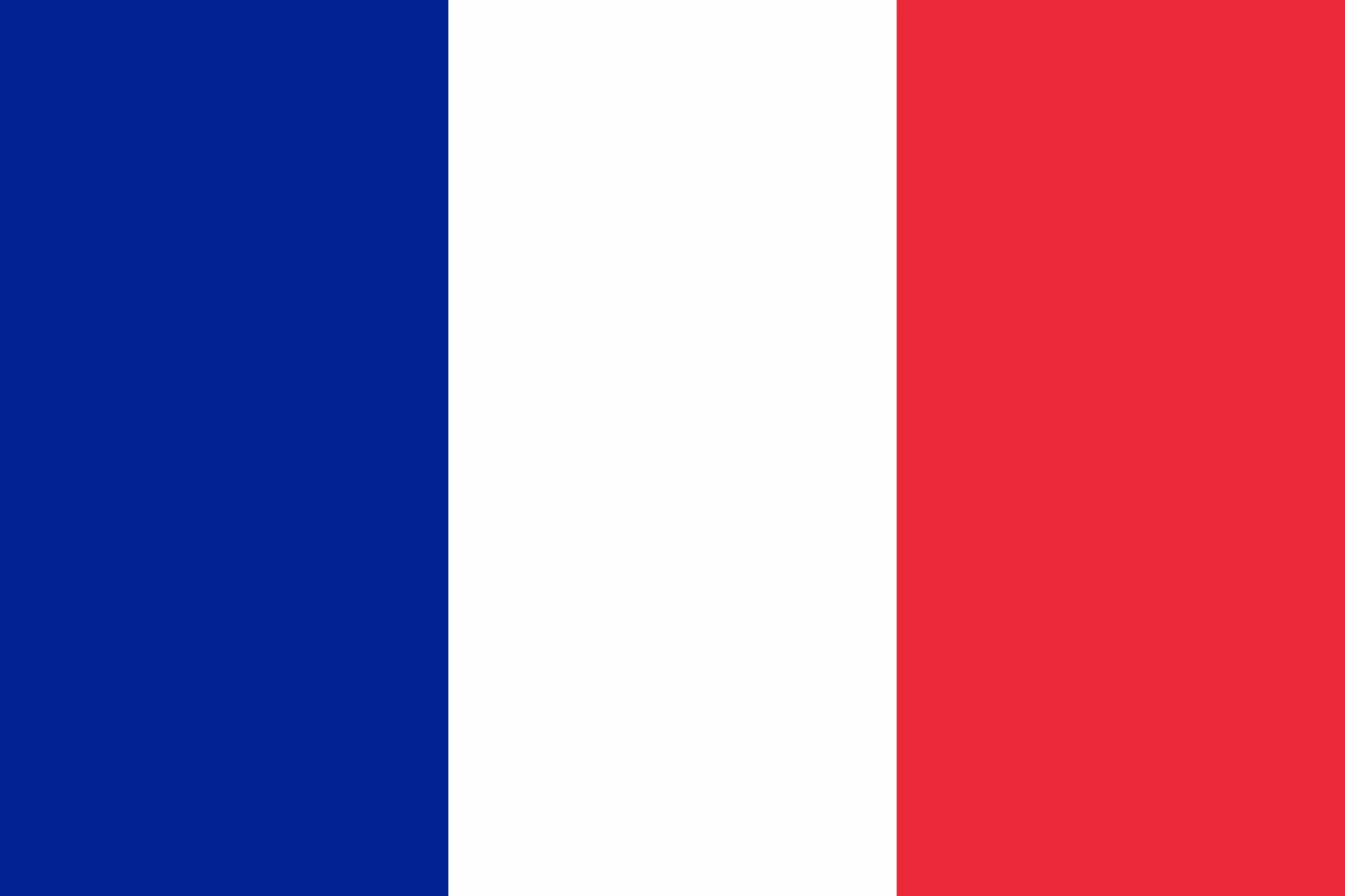 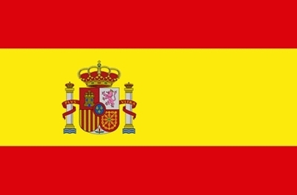 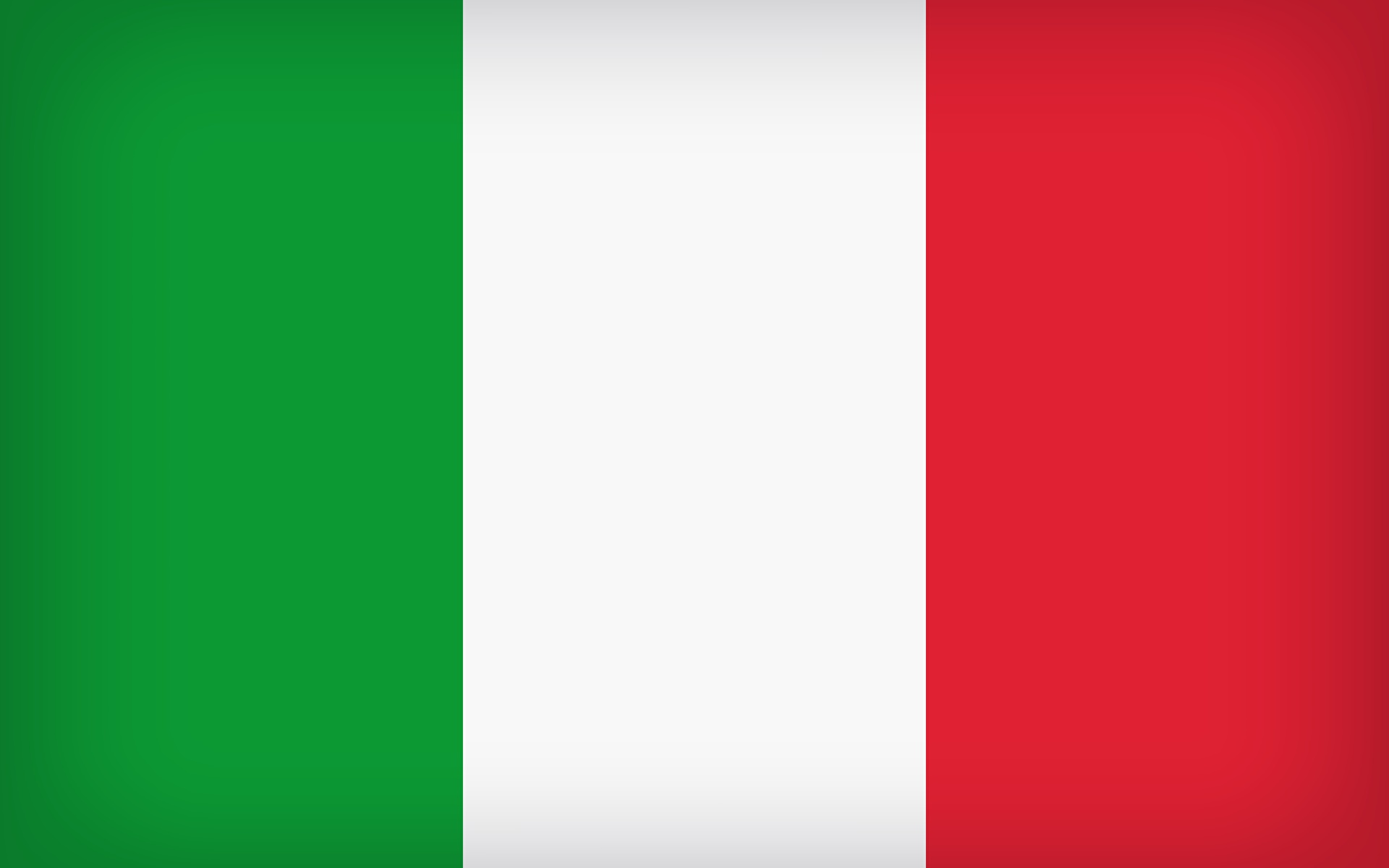 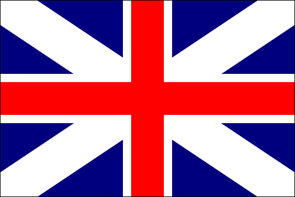 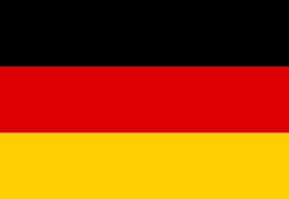 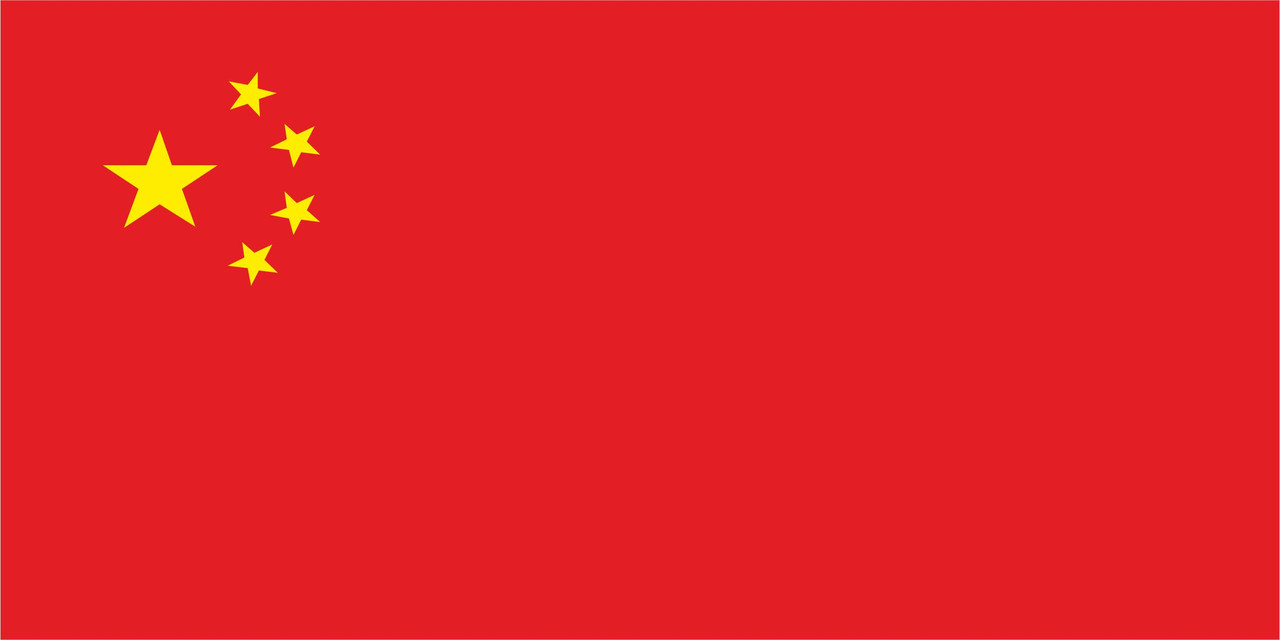 владение несколькими языками
влияние языковой интерференции
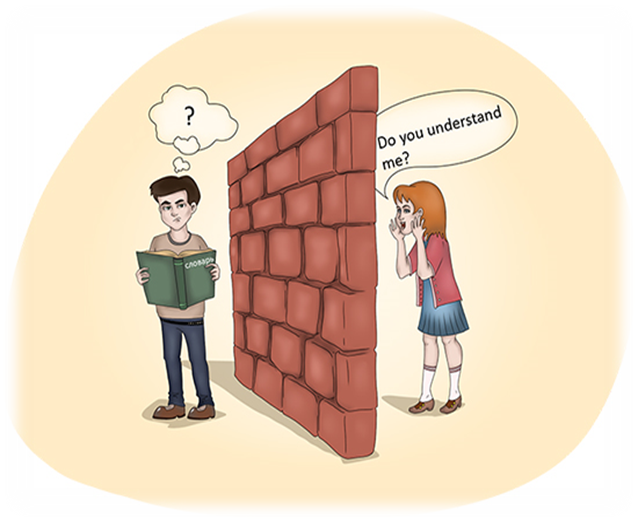 определение трудностей в усвоении особенностей иностранного языка
+
анализ уровня межъязыковой интерференции
Цель
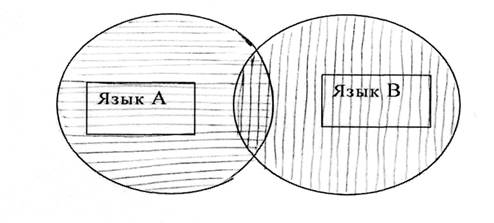 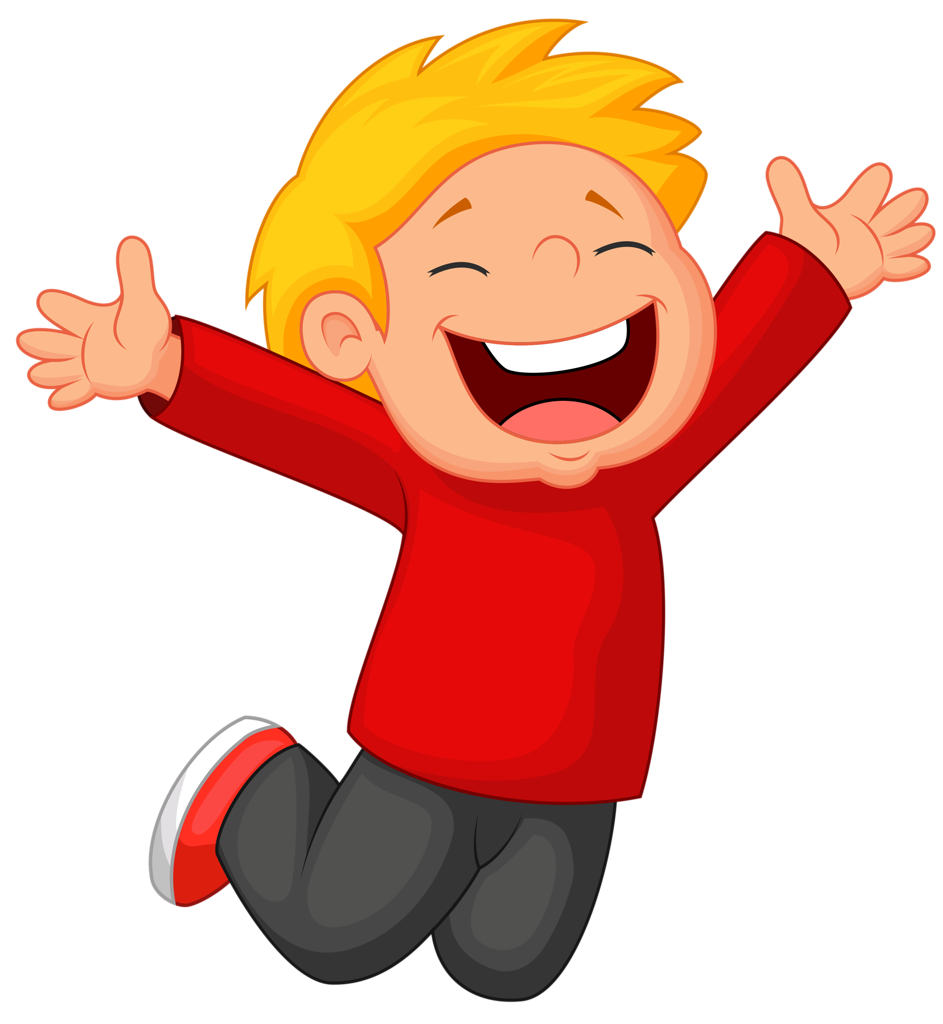 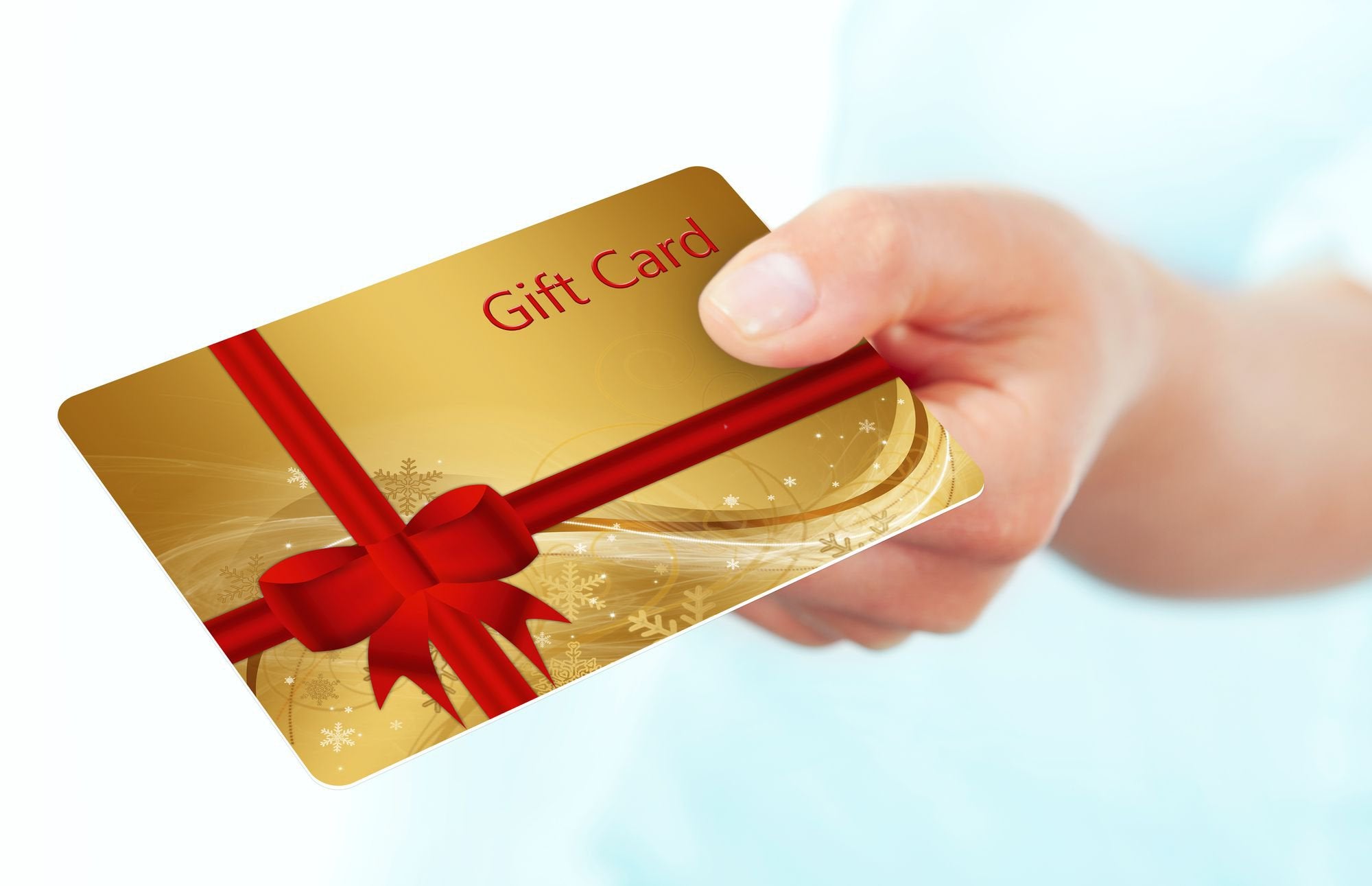 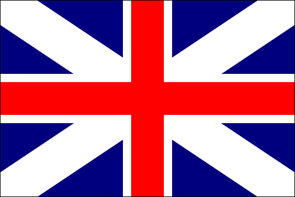 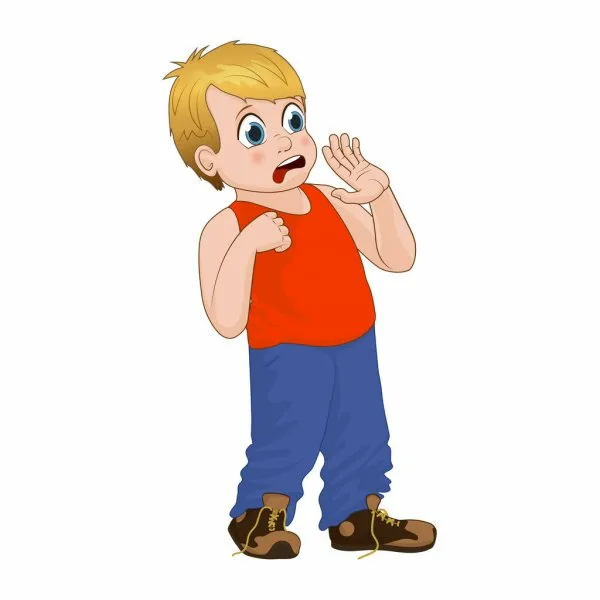 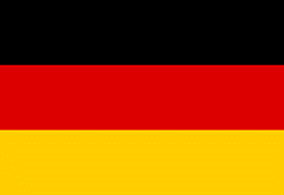 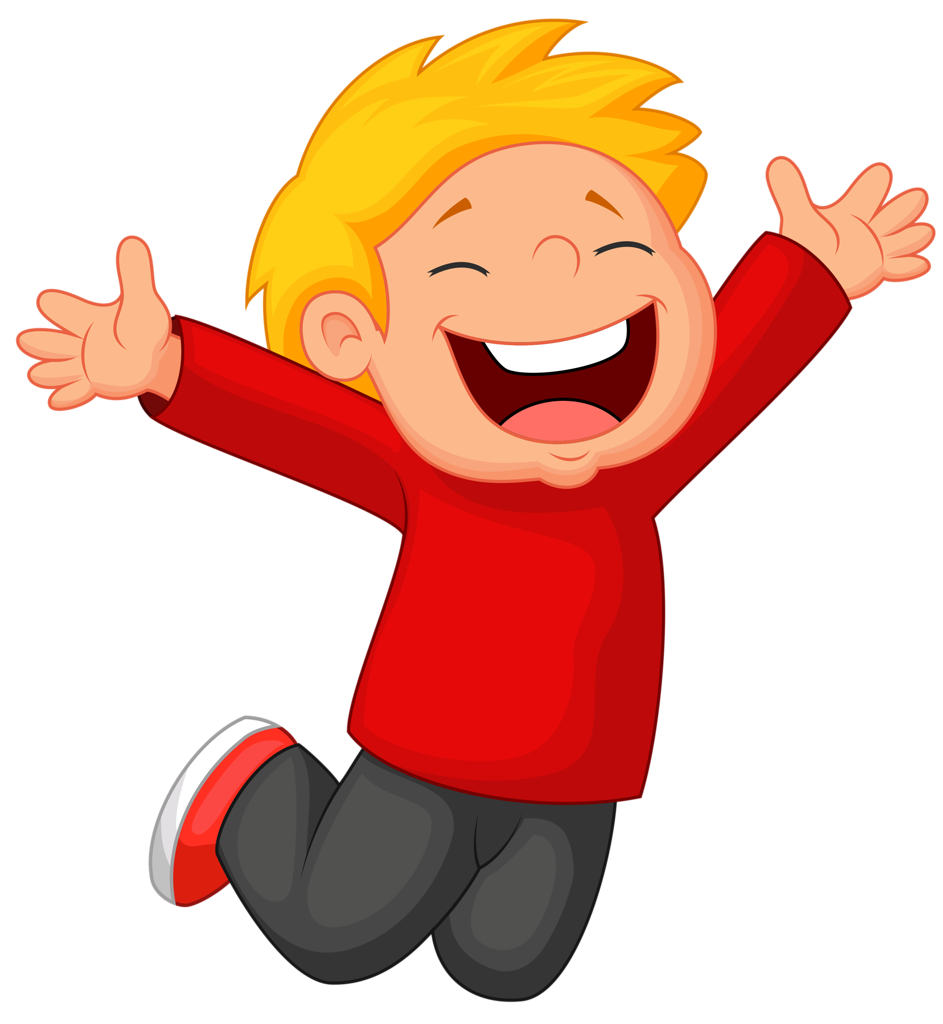 ПОДАРОК !!!
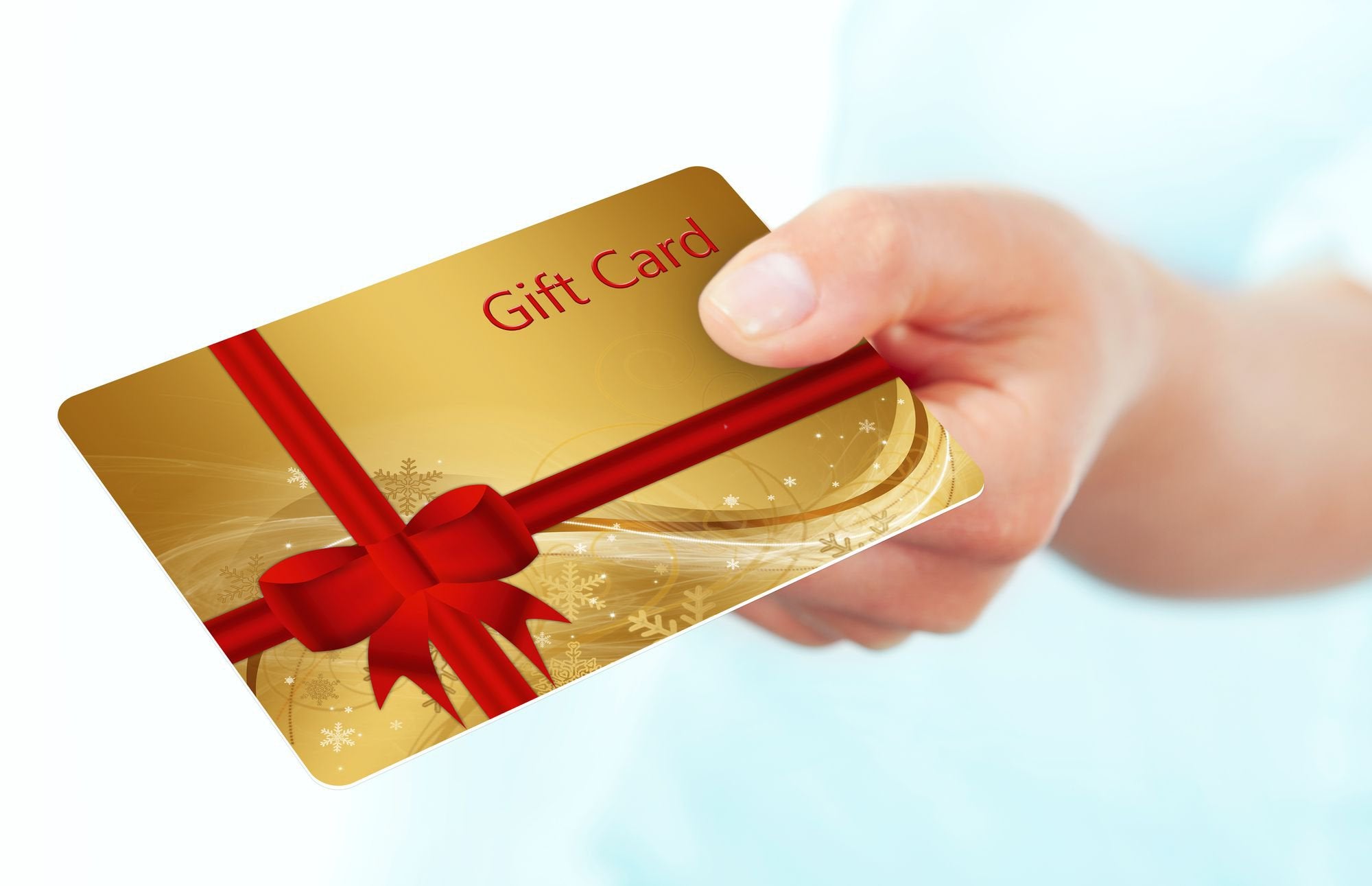 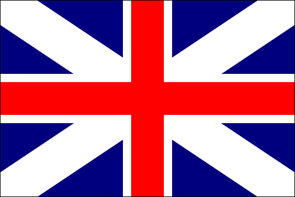 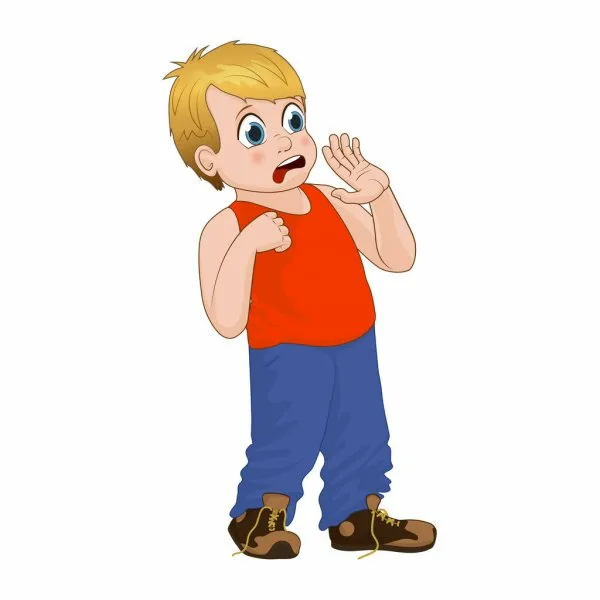 ЯД ?!!
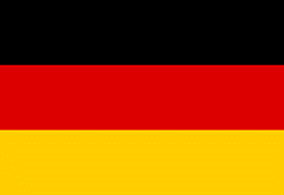 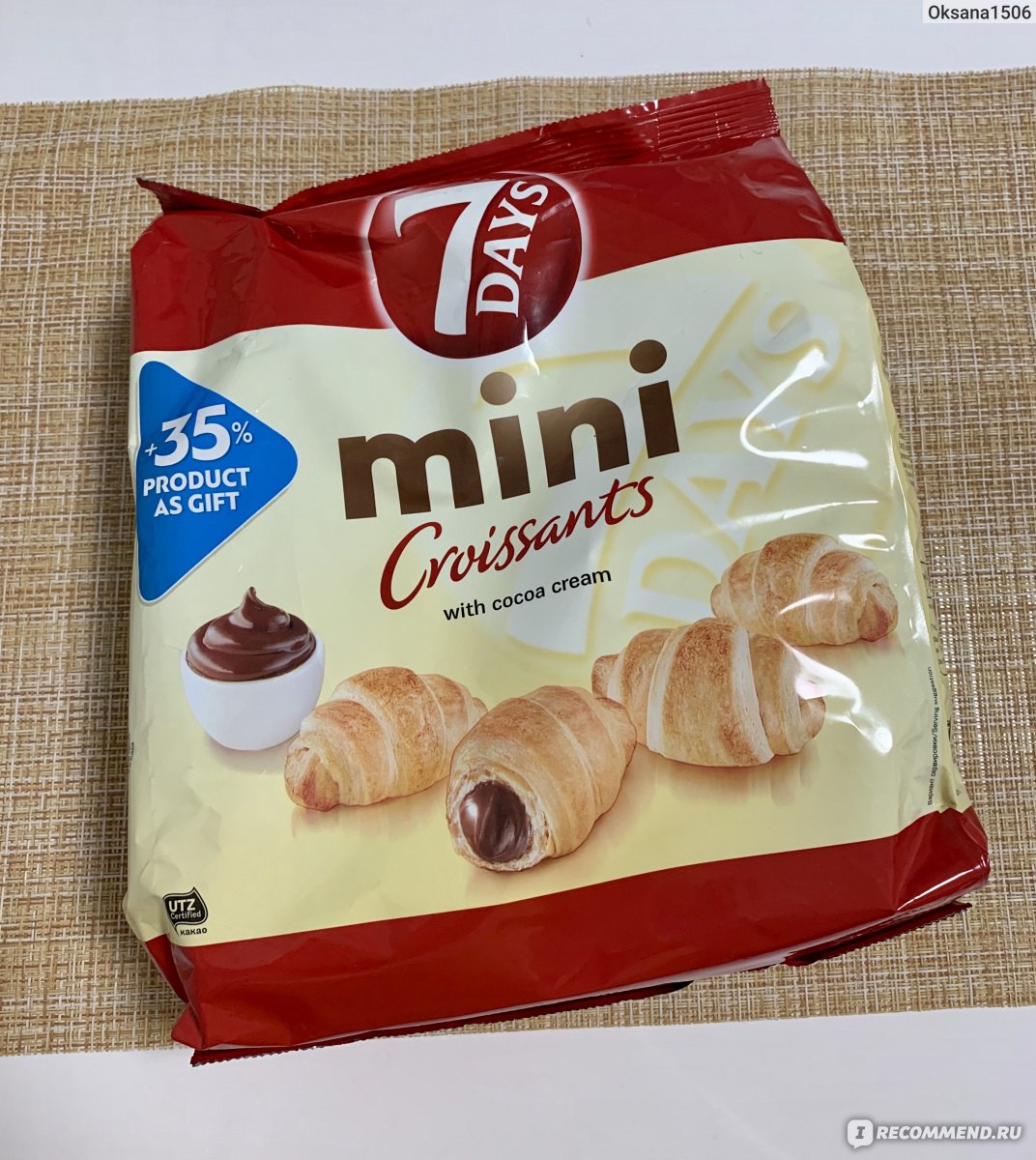 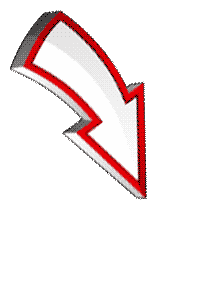 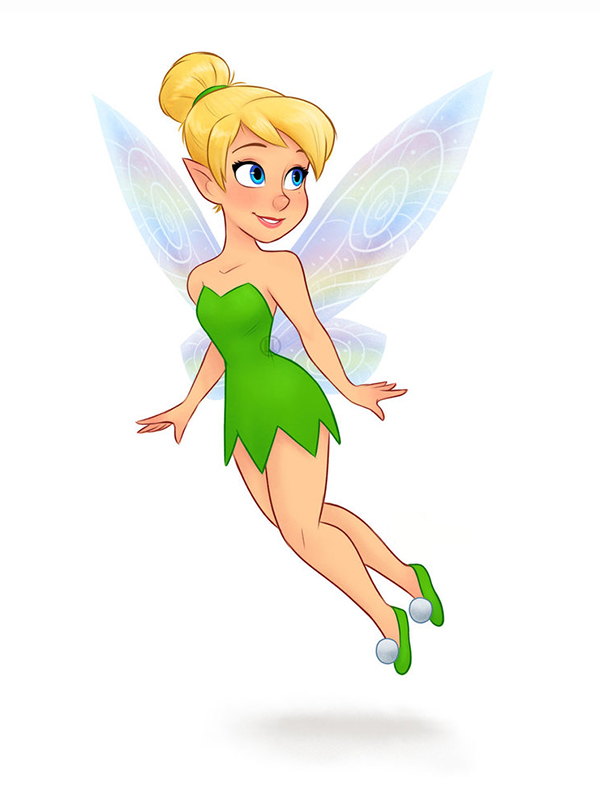 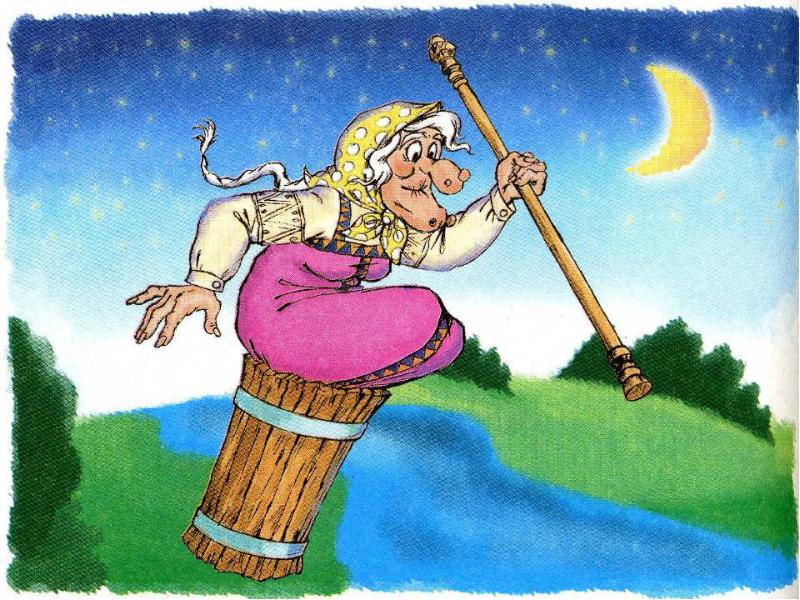 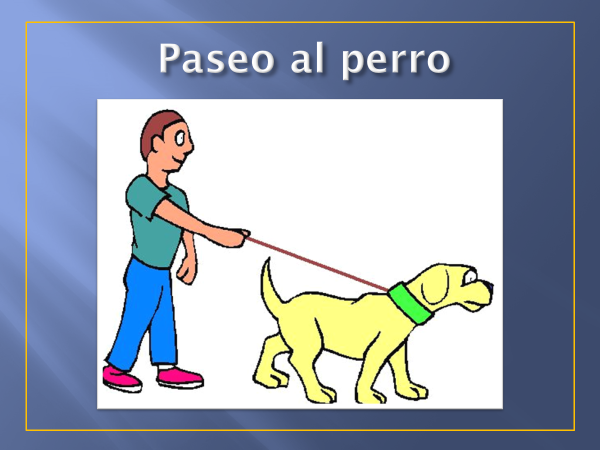 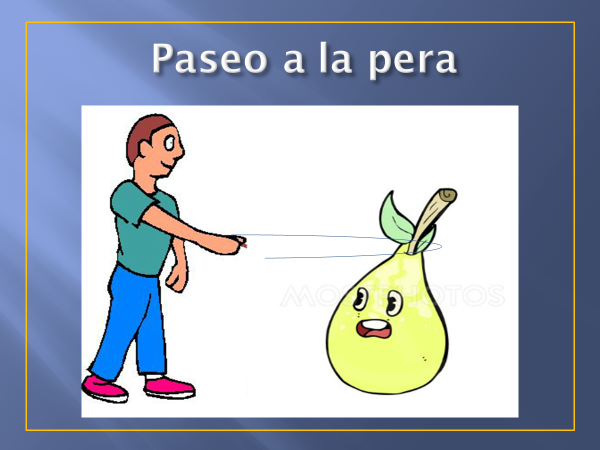 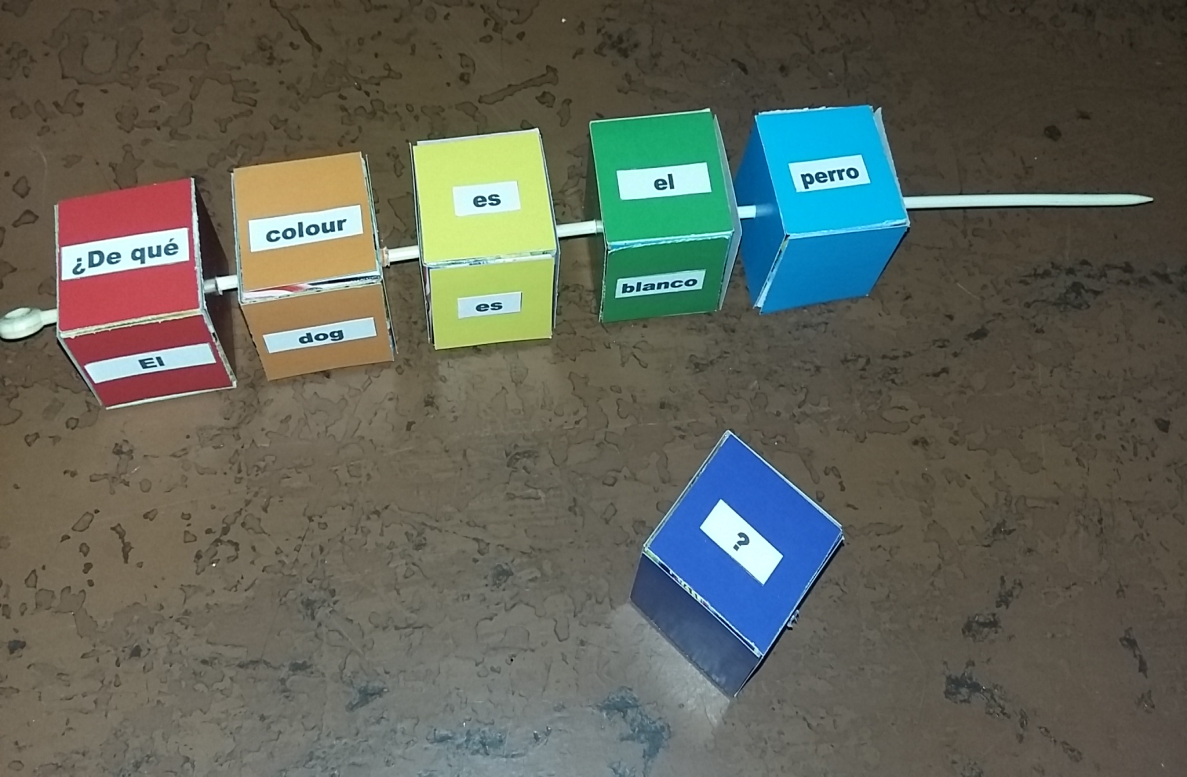 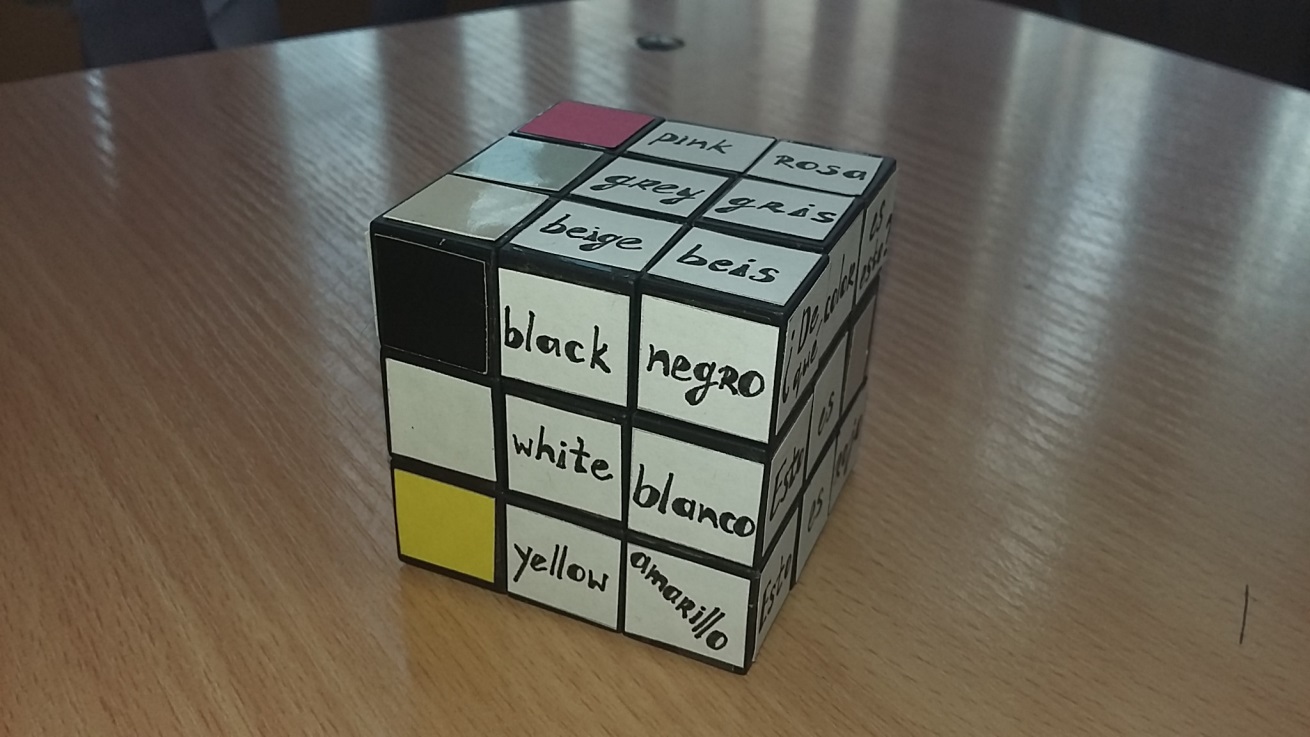 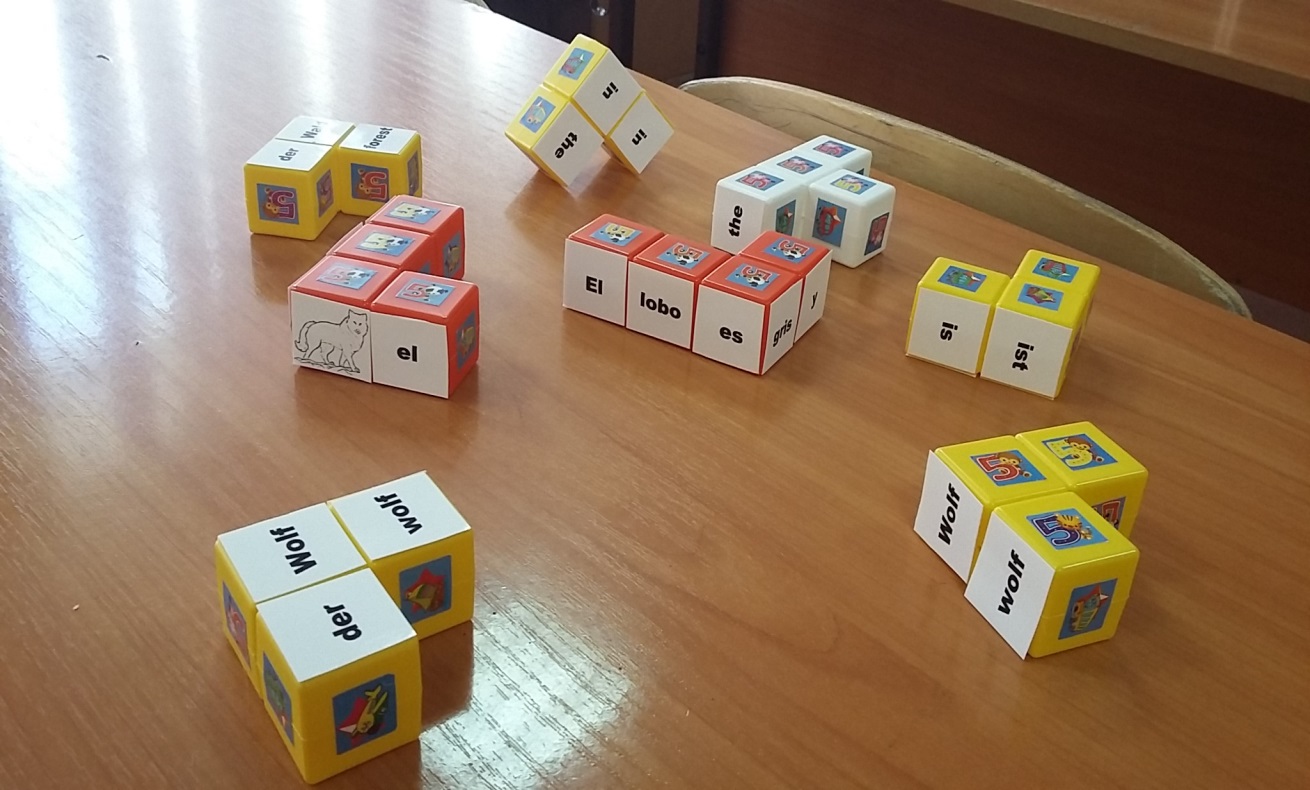 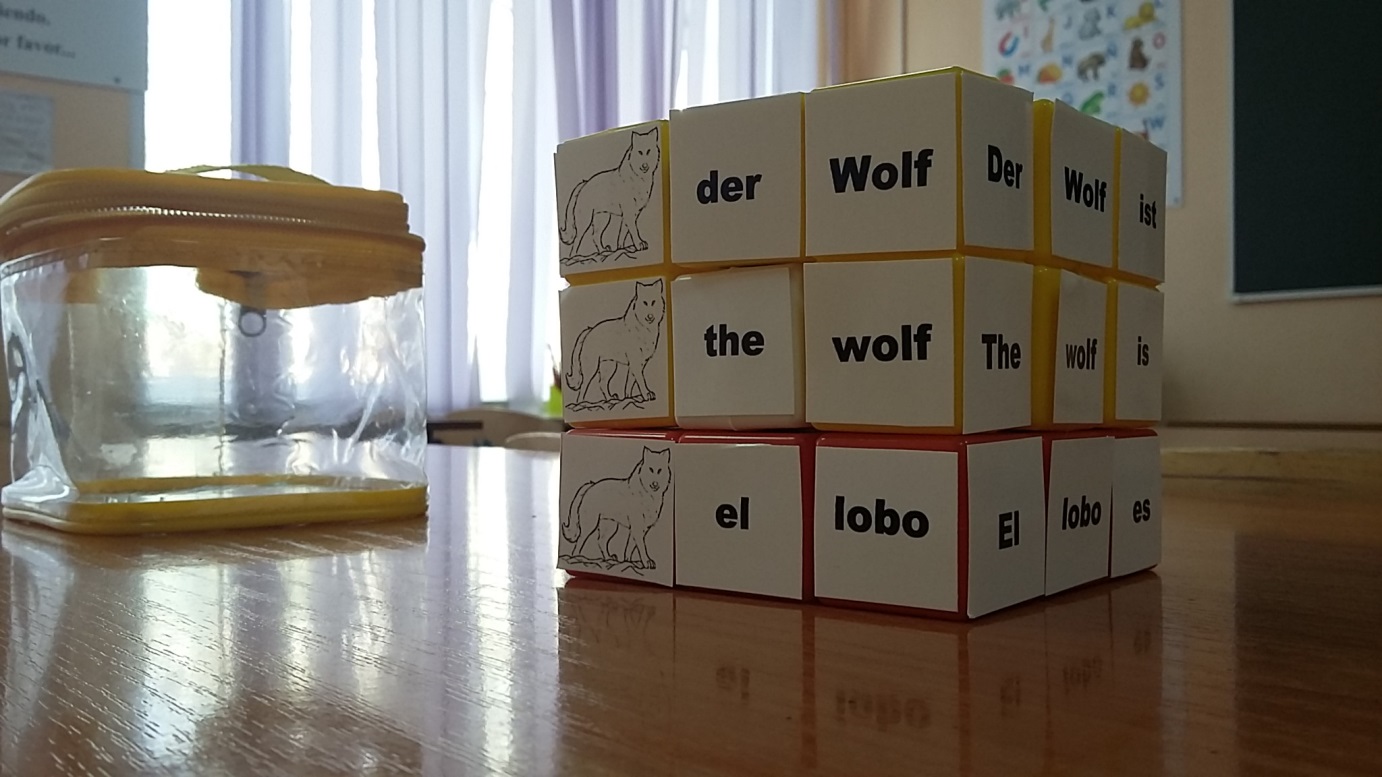 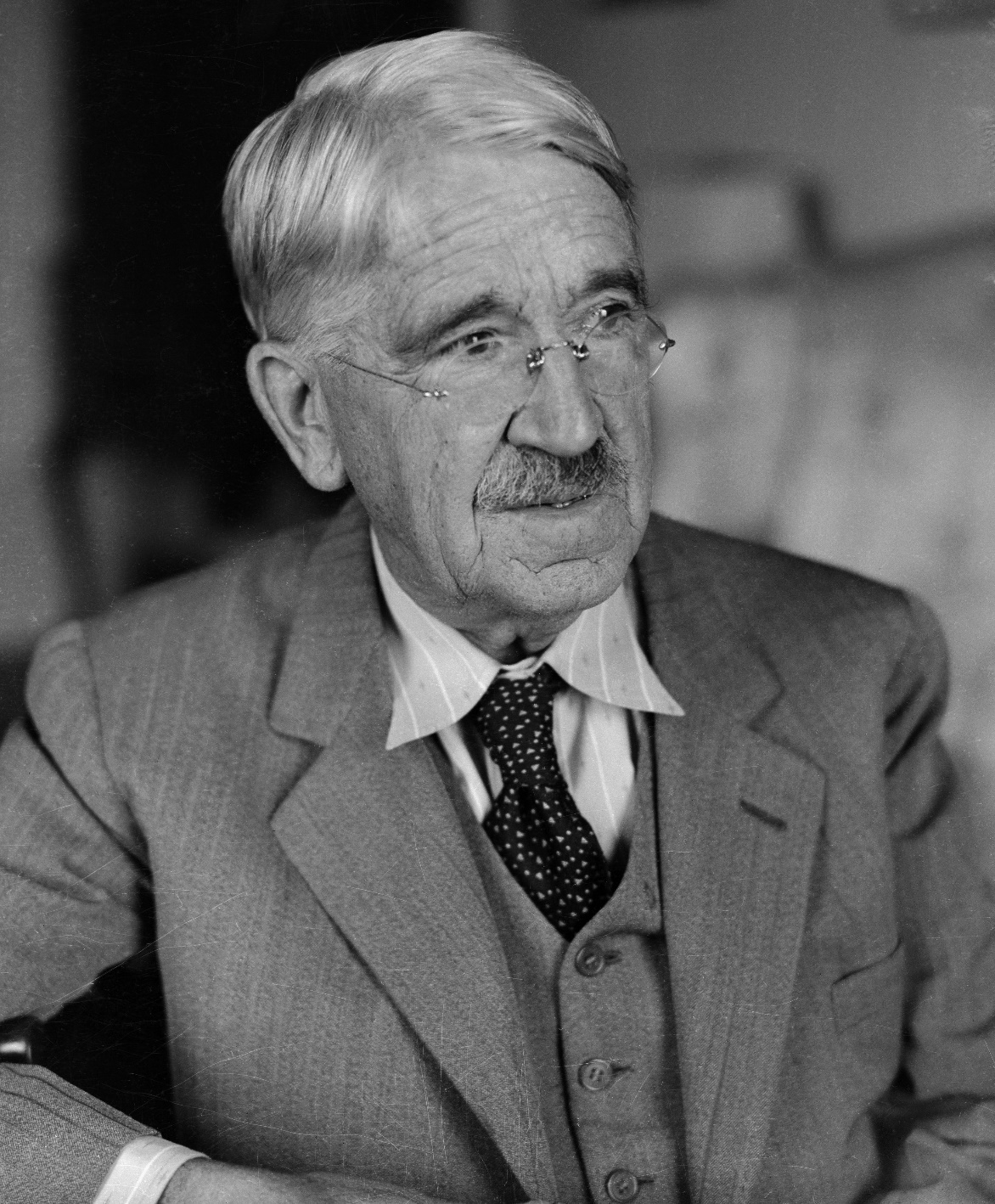 «Если мы будем учить сегодня так, как мы учили вчера, мы украдем у детей завтра».

Джон Дьюи
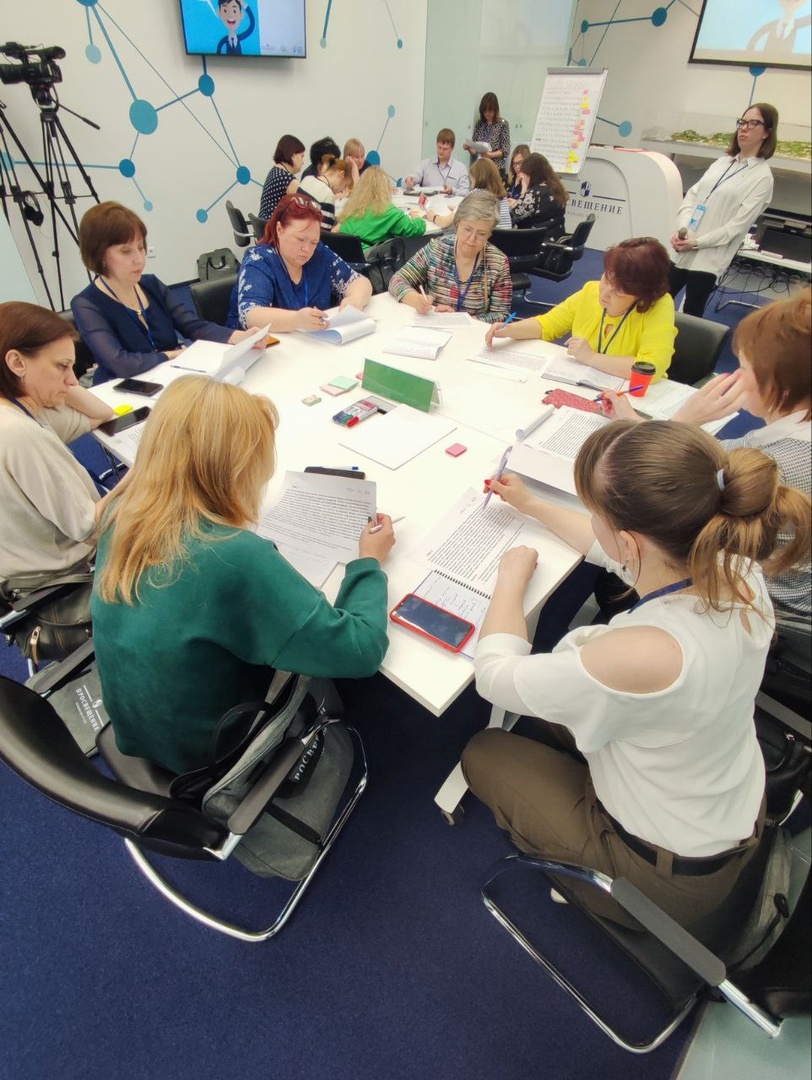 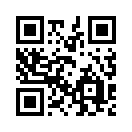 uchitel.club

Методическая мастерская
Е.С. Сергейчевой

Для общения: vk.com/ahora1t.me/pedagog1ufa
«Идти в ногу со временем – одно из важнейших условий успеха в профессиональном становлении педагога».